Non-Milestone Research Results; Collaborations/Public-Private Partnerships
NSTX-U PAC-40 – Sept. 11, 2019
A. Diallo for NSTX-U Team
Non-Milestone research results that can impact NSTX-U, ITER and tokamak research
NSTX-U scientists are involved in NSTX-U-related research activities as well as collaborations during the Recovery outage
PPPL researchers carrying out research in both areas
Collaborator research funding primarily through collaborations
Collaborations can be on topics that can impact future NSTX-U operations
NSTX-U can capitalize on the DoE investment in research that is independent of NSTX-U
2
Researchers are actively engaging in other domestic and international collaborations during Recovery
LTX-β (PPPL):  Spectroscopy, plasma surface interaction, impurity transport 
DIII-D (US): Pedestal physics, 3D physics,  plasma materials interactions
EAST (China): edge physics, plasma materials interactions, effect of lithium
ASDEX-U, W7-X (Germany): wall conditioning using boron powder 
QUEST (Japan): Full non-inductive startup (CHI, ECCD)
Urunia (UW): CHI   
HL-2A (China): LH stabilization of ELMs, effects of NTMs on fast ions 
KSTAR (S. Korea): Core MHD, rotation physics, plasma control 
MAST-U and ST40 (UK):   See next slide
MST (WIPPPL): ME-SXR for profiles and impurity transport
New collaborations (recent International proposal awards - JET, WEST, KSTAR, and COMPASS-U)
3
Collaboration on MAST Upgrade will afford opportunities with direct connection to the NSTX-U research program
Plasma startup, rampup and control
Confinement and transport, including TRANSP and gyrokinetic analyses, L-H threshold (PPPL), turbulence (UCLA)
Equilibrium and stability including EF and tearing physics (PPPL), RWM, disruptions, equilibrium codes (Columbia U.)
Divertor physics – diagnostics and data analysis (ORNL, LLNL)
Energetic particles, modeling, FIDA support, ssNPA, fusion products (PPPL, UC Irvine, Florida Int. Univ., UCLA) 
Pedestal physics (PPPL)

First physics campaign planned for Spring 2020
4
ST40 collaboration has been approved and will be funded in FY20
Public-private partnership with Tokamak Energy Ltd., UK
Collaboration funded for three years through CRADA (Cooperative Research and Development Agreement)
PPPL, ORNL, UC Irvine, U. Washington, Columbia U. 
ST40 is a high-TF (up to 3 T) Spherical Tokamak with Business Milestone by end of third year to “establish fusion conditions” (Ti(0)>10 keV, ne>1020  m-3)
2-4 MW NBI
Will not have full diagnostic set; research, and time for it, will have limitations
Areas of collaboration include:
Pedestal physics – PBLS (PPPL), Divertor physics (ORNL)
Confinement scaling, TRANSP, EP physics, EF and tearing physics (PPPL, UC Irvine)
Disruption prediction algorithm development (Columbia U)
RF modeling for startup/rampup  (EC/EBW), possible ICRH (PPPL, ORNL)
Scoping for turbulence diag. (PPPL), CHI (U. Washington), Li injection (PPPL)
5
This talk addresses PAC-40 charge #1
1. Please comment on the quality and importance of recent research results, including collaborative activities, and how they advanced the NSTX-U Mission and Milestones
Edge/pedestal physics
Energetic particle physics
Macrostability
Scenario development
Diagnostics development
6
Outline
Edge/pedestal physics
Explore dynamic processes in the edge region for understanding pedestal/SOL structure (NSTX/NSTX-U)
Utilize different wall conditioning techniques to optimize plasma performance (EAST, DIII-D, AUG, KSTAR)
7
Before L-H transition
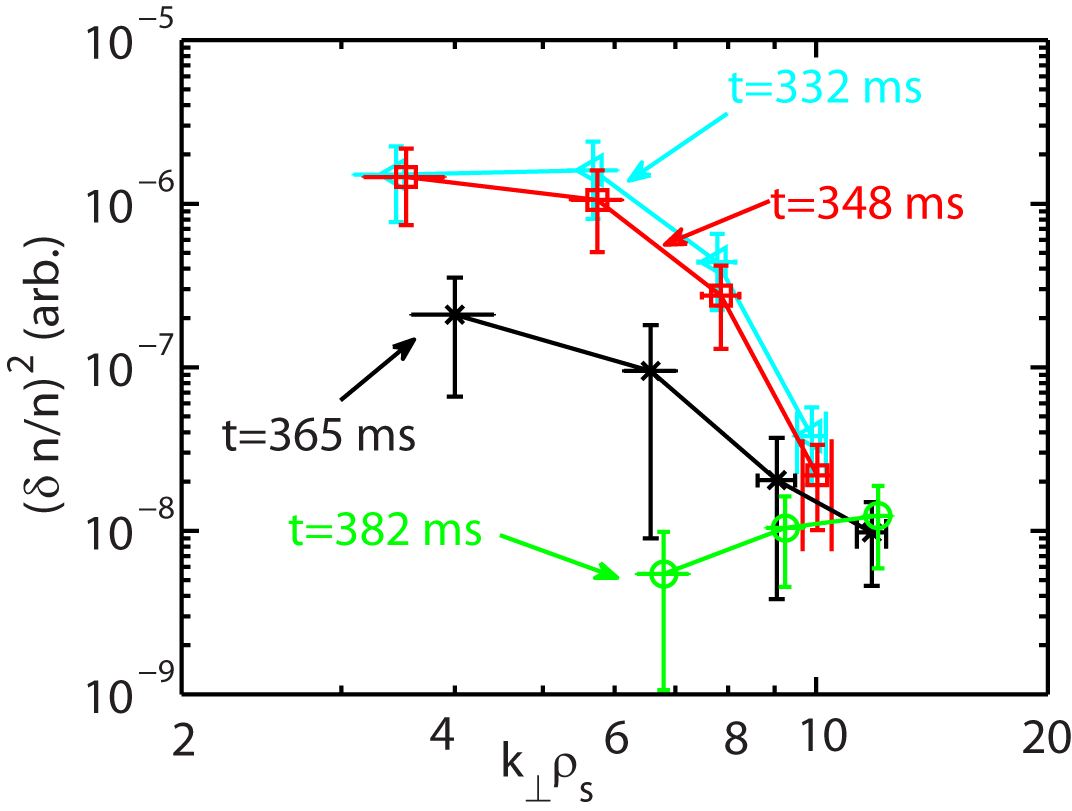 First detailed measurements of high-k (electron-scale) turbulence across L-H transition in NSTX reveal broad spectral changes
High-k turbulence wavenumber spectrum evolution
Multiple turbulence phases are identified across the L-H transition
Suppression of high-k turbulence at lower wavenumbers, i.e. k┴ρs ≤ 9-10 (higher wavenumbers unaffected); similar with turbulence changes at ion scale (BES)
Quasi-stationary phase
after intermittent phase
Intermittent phase
Recovery phase
Quiet phase
Further into H-mode
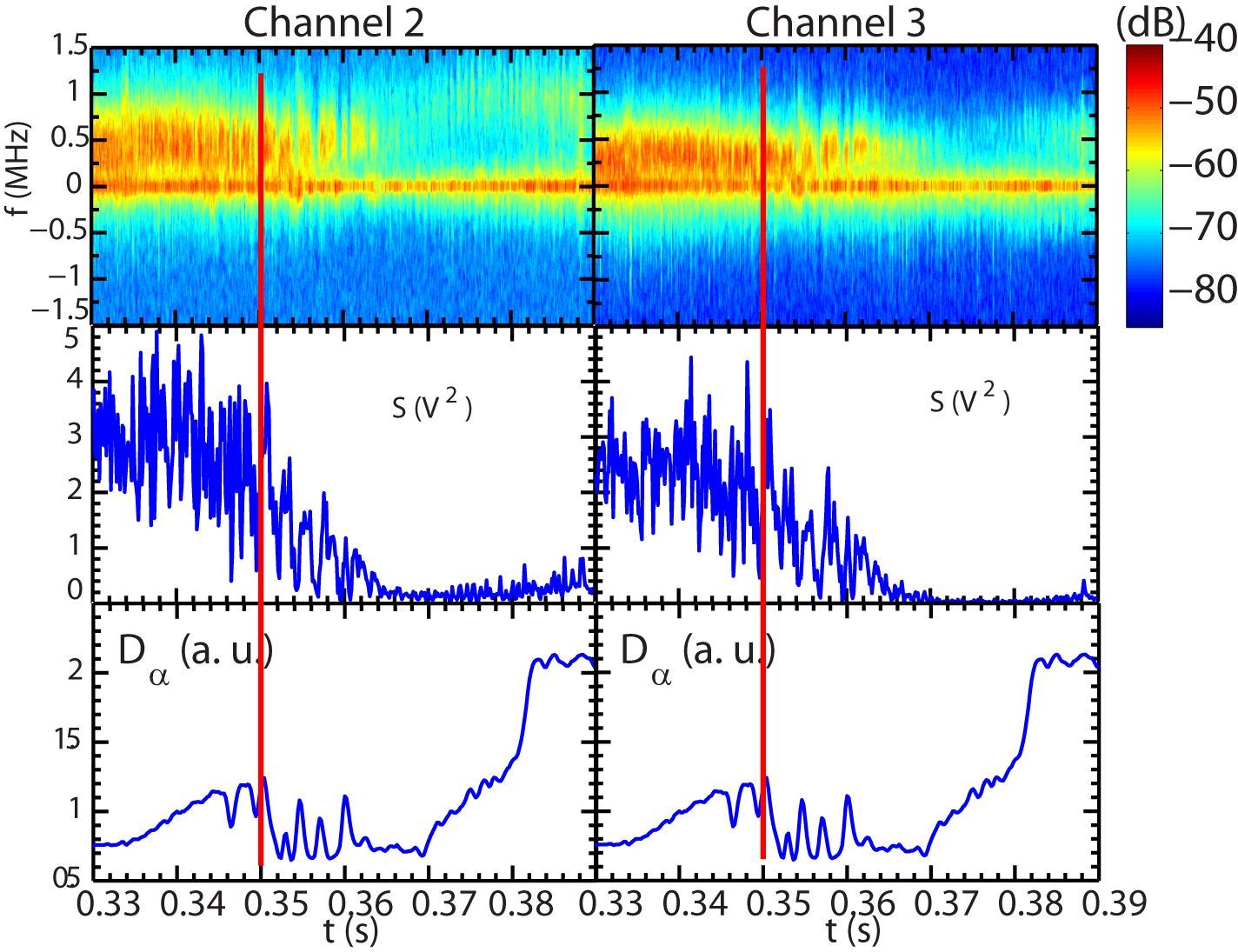 High-k turbulence frequency spectrum evolution
Total scattering power
L-H transition
Ren et al., Nucl. Fusion (2019)
8
Resistive 
Ballooning
Ideal Interch
Resistive 
X-point
Sheath connected
Fast camera imaging of the divertor provides new insights into SOL turbulence
Images in CIII emission
Divertor leg fluctuations observed by fast imaging in NSTX-U  
Intermittent; localized to bad curvature side
Simulations with ArbiTER code find unstable resistive ballooning mode [Baver, CCP (2016)]

Disconnection of midplane turbulence from divertor plate due to X-point
Consistent with expectation from two-region blob model [Myra, PoP (2005)]
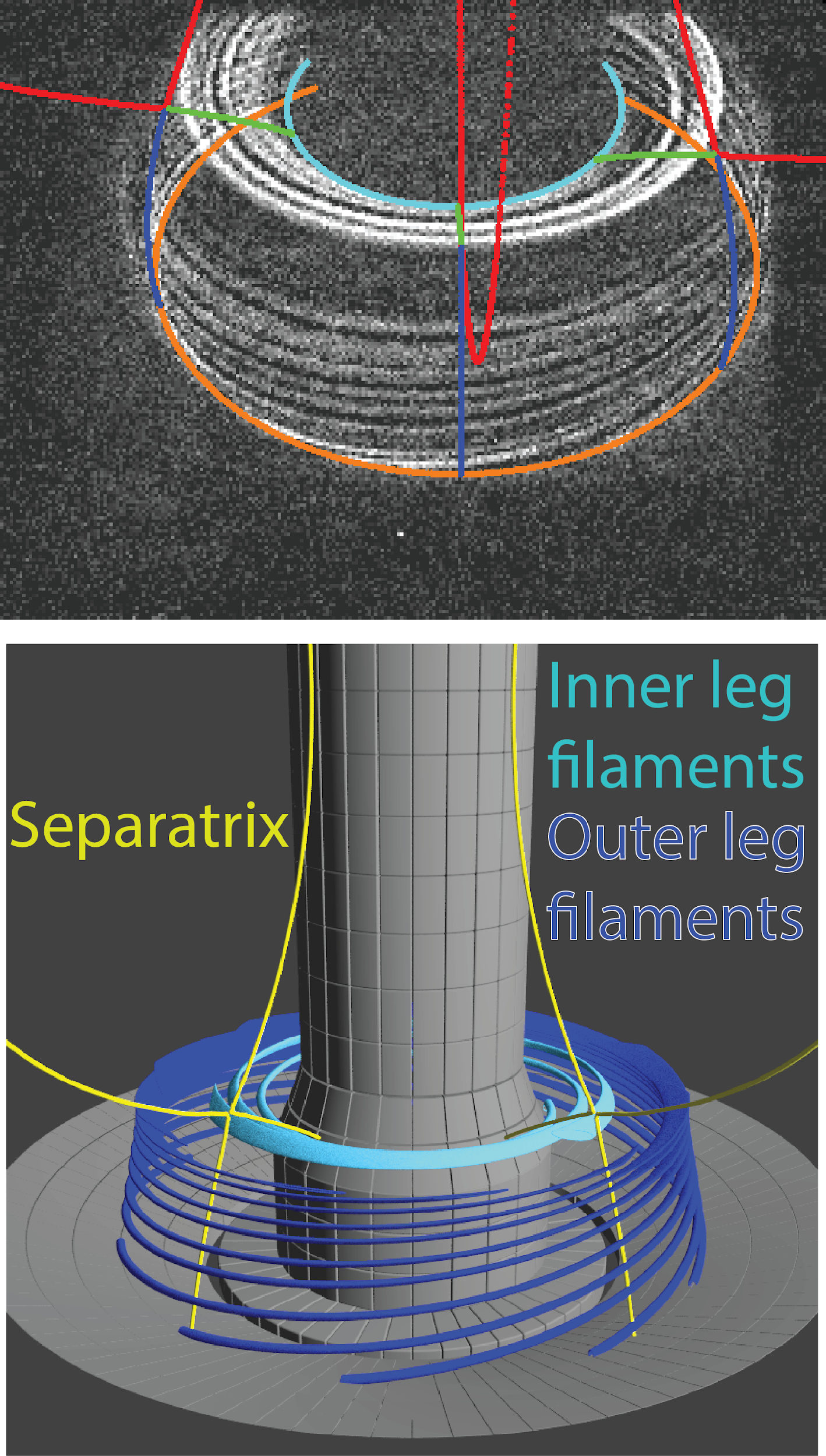 [Scotti, Nuc. Fusion (2018)]
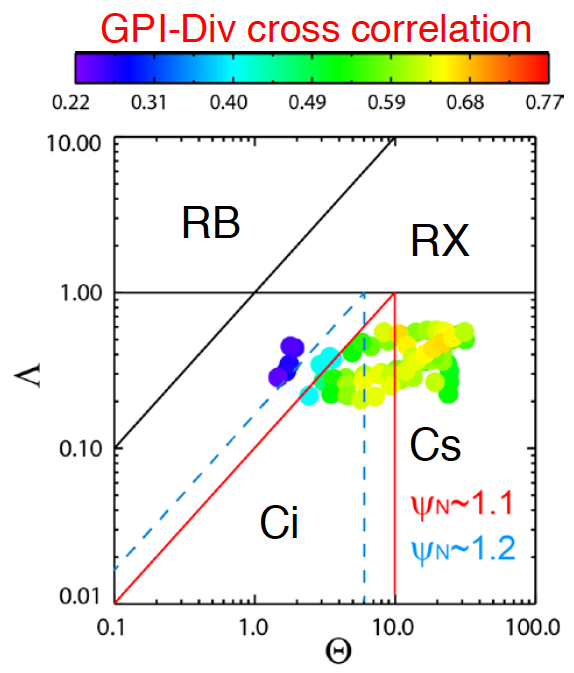 normalized collisionality
normalized blob size
9
Mechanisms leading to Enhanced Pedestal (EP) H-mode are being better understood
EP H-mode is an attractive ELM-free regime for compact reactors
H98y,2 typically 1.5
Slower density and impurity accumulation
Reduced edge ion collisionality drives reduction in neocl. ion energy and momentum transport
Decrease in edge density following an ELM initiates a period of reduced edge ion collisionality
Positive feedback loop: Improved neo. energy confinement compensates for larger anom. particle transport loss
Faster loss of colder ions, slower loss of hotter ions
“Locks in” lower collisionality
Access to lower collisionality may enable routine access to EPH for NSTX-U
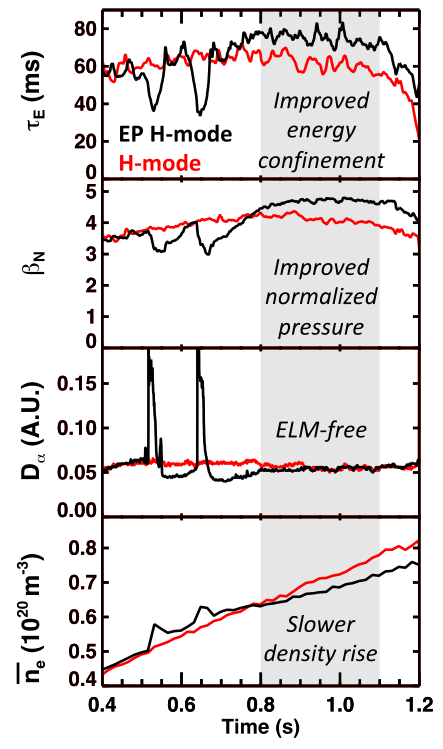 Battaglia, 2019 APS invited, PoP to be submitted
10
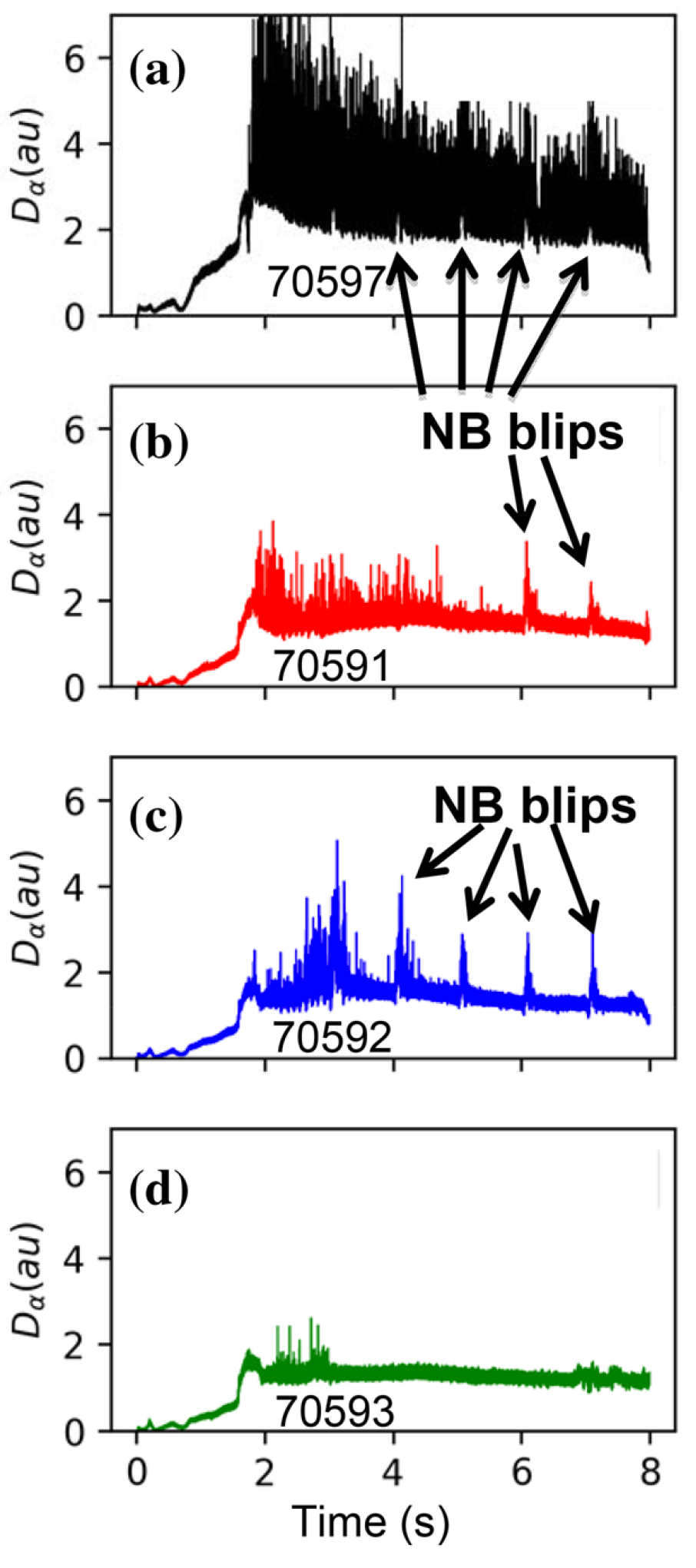 Wall conditioning and ELM control studied with low-Z impurity powder  injection on EAST and DIII-D
No B powder
B powder
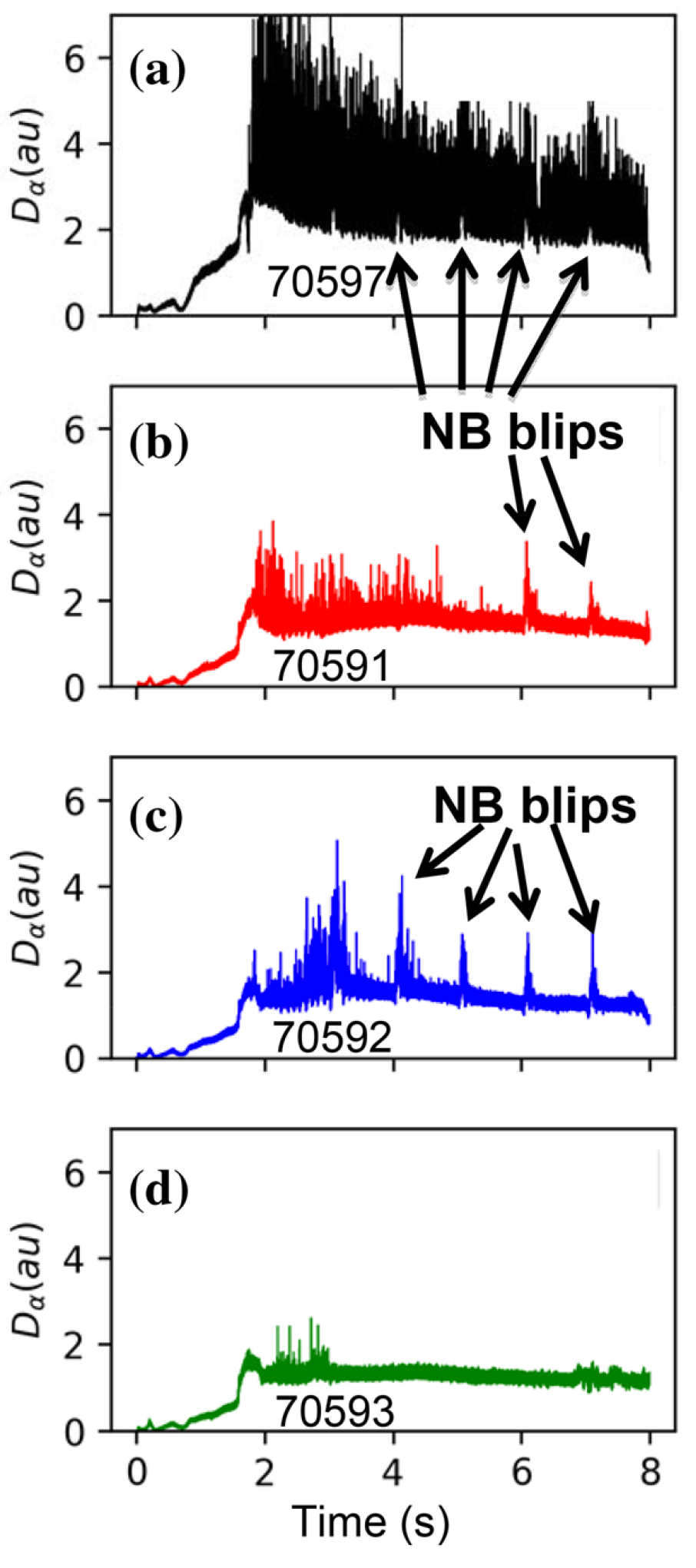 Impurity powder dropper compatible with many materials deployed on EAST & DIII-D 
Original version using Li was first deployed on NSTX

EAST: compare ELM suppression with Li powder injection (reduced recycling) with B powder (low freq. edge mode)

DIII-D: B powder injection successfully used for wall conditioning to reduce recycling and density
EAST
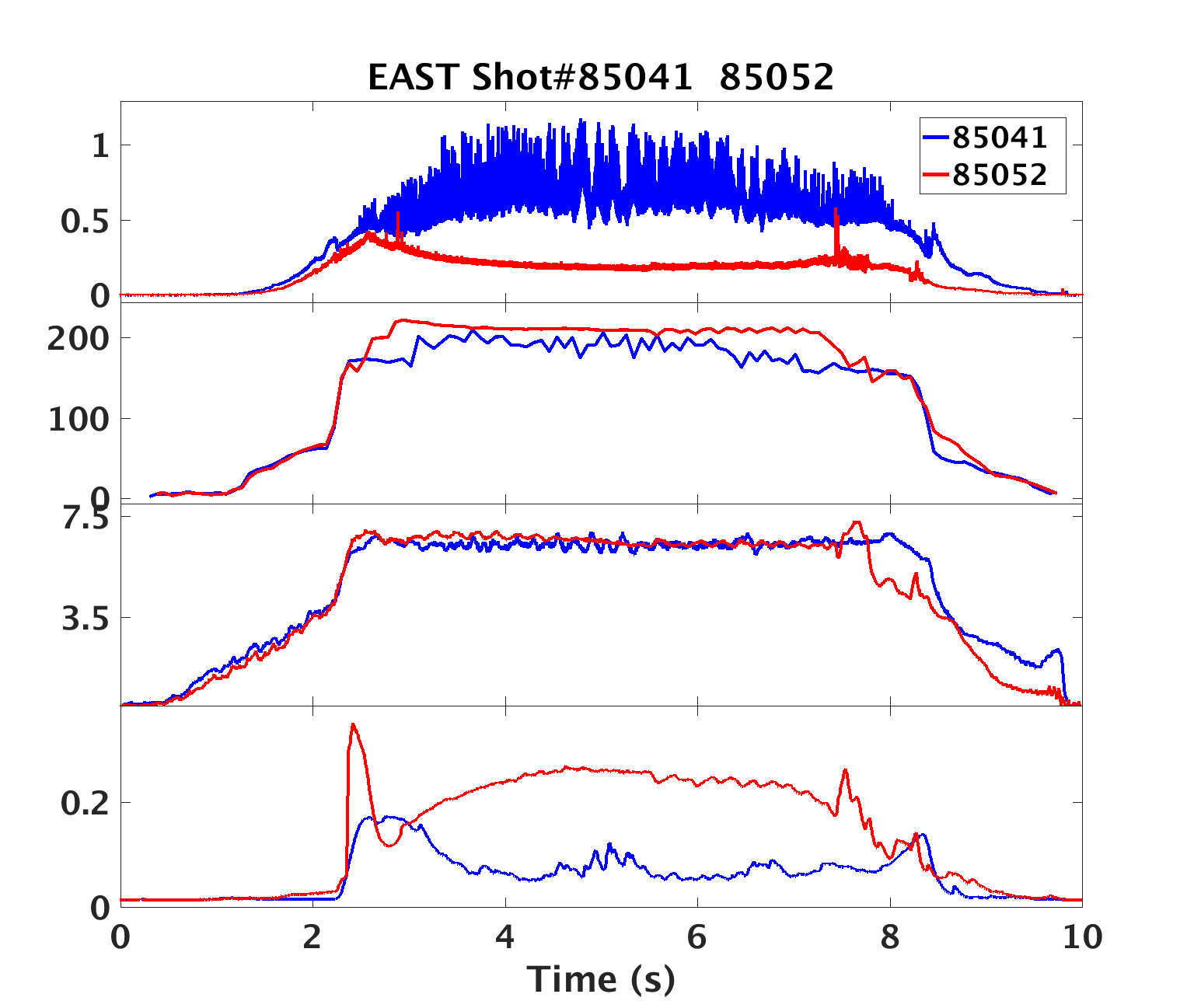 Dα
WMHD [kJ]
No Li powder
Li powder
EAST
ne [1019 m-3]
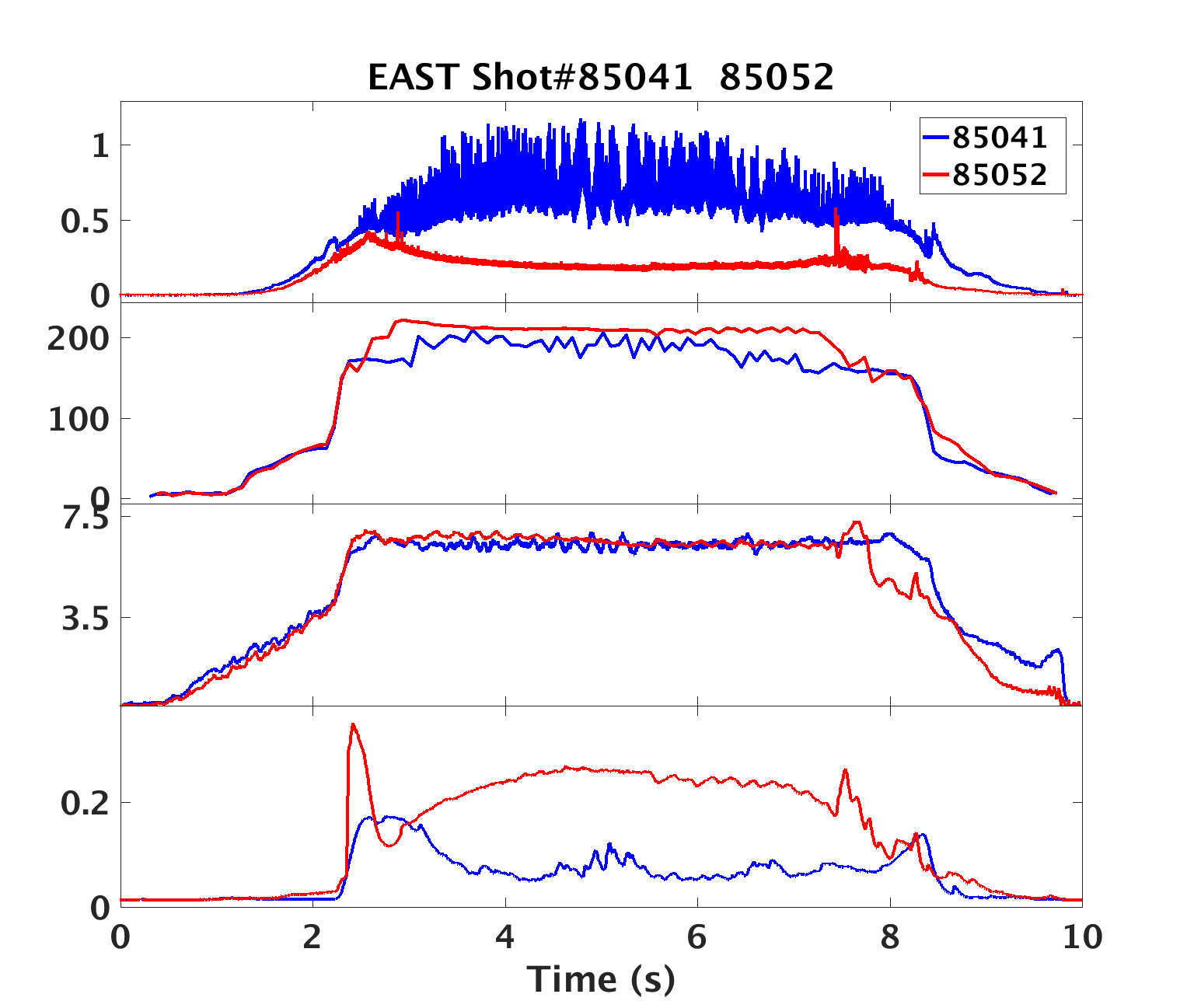 A. Diallo, H-mode workshop 2019
R. Maingi, Nucl. Fusion 58  (2018) 024003
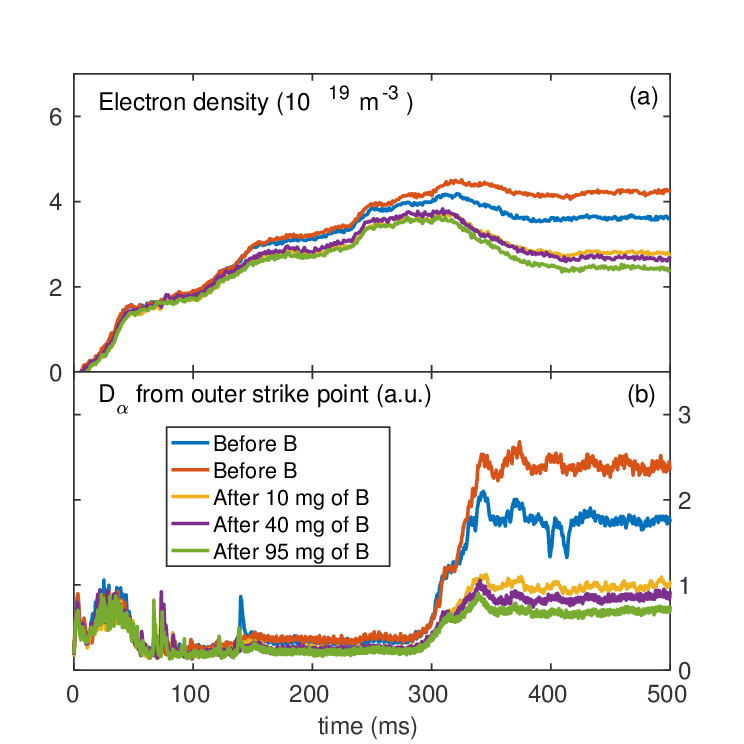 DIII-D
A. Bortolon, APS 2018, NME in prep
11
KSTAR
AUG
ELM control and enhanced power exhaust studied with low-Z impurity powder  injection on KSTAR and AUG
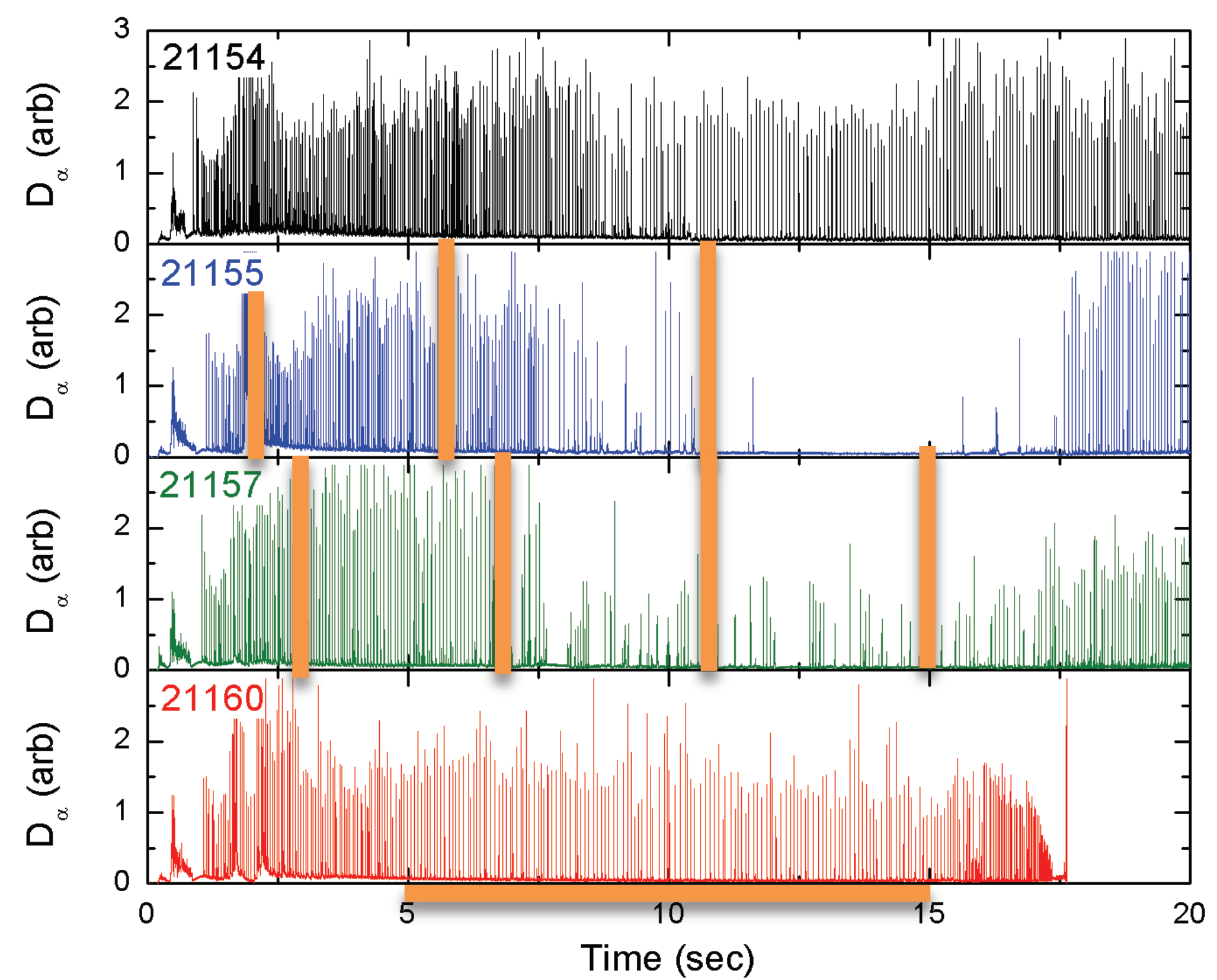 KSTAR: BN powder injection led to periods of ELM quiescence
Dependence on injection rate

AUG: BN powder injection led to enhanced radiated power, reduced heat flux, improved stored energy
Similar to N2 gas injection

Powder dropper is being considered for early deployment in NSTX-U
No B powder
BN powder
E. Gilson, EPS 2019 P5.126
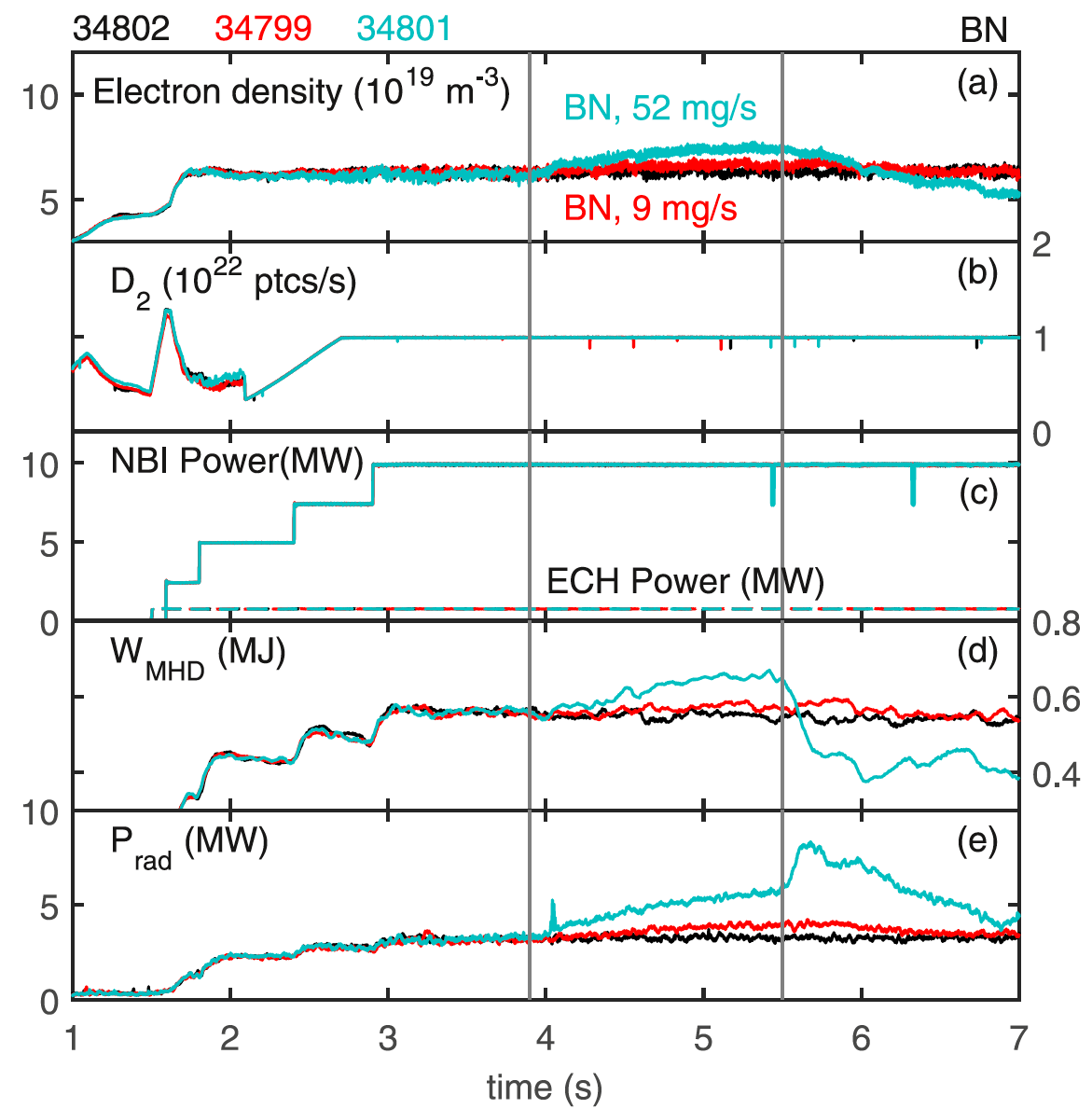 No B powder
BN powder - lo
BN powder - hi
A. Bortolon, Nucl. Mater. Energy 19 (2019) 384
12
Outline
Energetic particle physics
Novel ICE observation on NSTX-U
Effect of EP on NTV on DIII-D
Potential effects on plasma rotation/performance
Effect of RF on EP distribution
Impact on NB heating and current drive
13
Contours of electron density (black) with the magnetic spectrogram overlaid (red)
Ion Cyclotron Emission (ICE) from NSTX/NSTX-U scenarios shows features uncommon in larger R/a devices
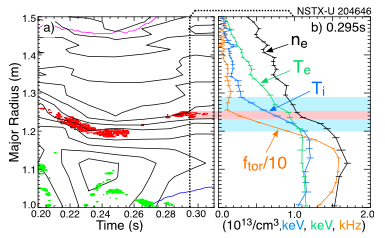 NSTX(-U): ICE frequency maps to fci deeper in the core
ICE maps to a region of strong local density gradient
Frequency doesn’t follow Alfvénic scaling (but scales with B)
Understanding ICE would provide a reactor-relevant fast ion diagnostic for ITER and beyond
Neutron rate generally proportional to ICE amplitude [JET]
Simple measurements (coils)
ICE typically associated with fast ions
Complement data from larger R/a devices 
More theory work needed to explain the observations
[E. Fredrickson, PoP 2019]
14
Energetic Particles found to Induce neoclassical toroidal viscosity on DIII-D
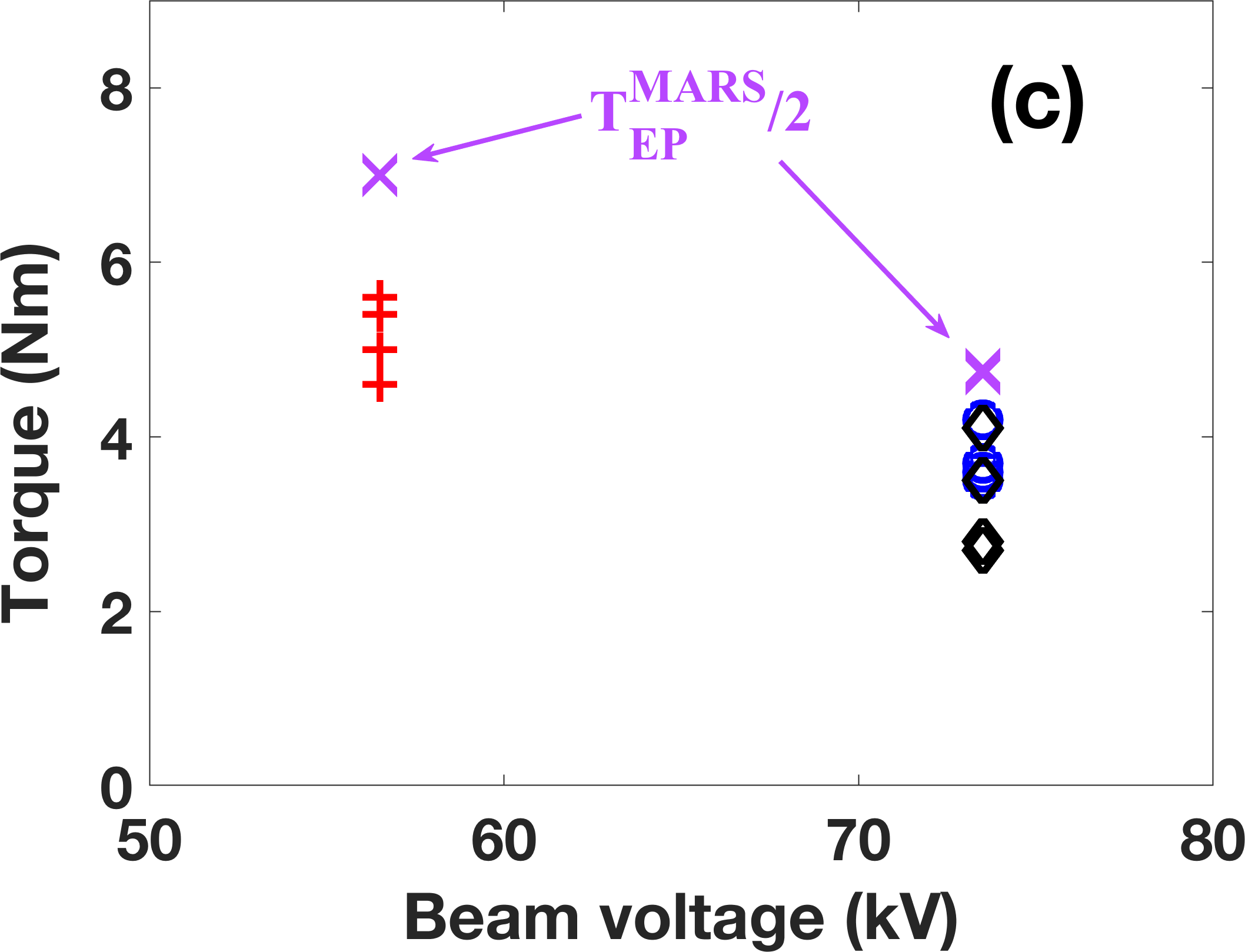 MARS-K
EP-induced NTV, predicted by theory was verified in n=1 DIII-D plasma response experiments
Experimental measured NTV torque is varied with beam voltage and injection angle
Simulated EP NTV agrees with experiments 

EP NTV, due to precession resonance, can be much stronger than thermal NTV, when ExB rotation is comparable to the precession frequency

Energetic particles, as one of major plasma species, may contribute significant NTV torque in NSTX-U and ITER operation
Can impact plasma rotation and thus confinement and stability

NSTX-U flexible beams can help to further verify EP NTV and improve NTV modelling
Radial
Radial
Tangential
Experiments
MARS-K Simulated NTV
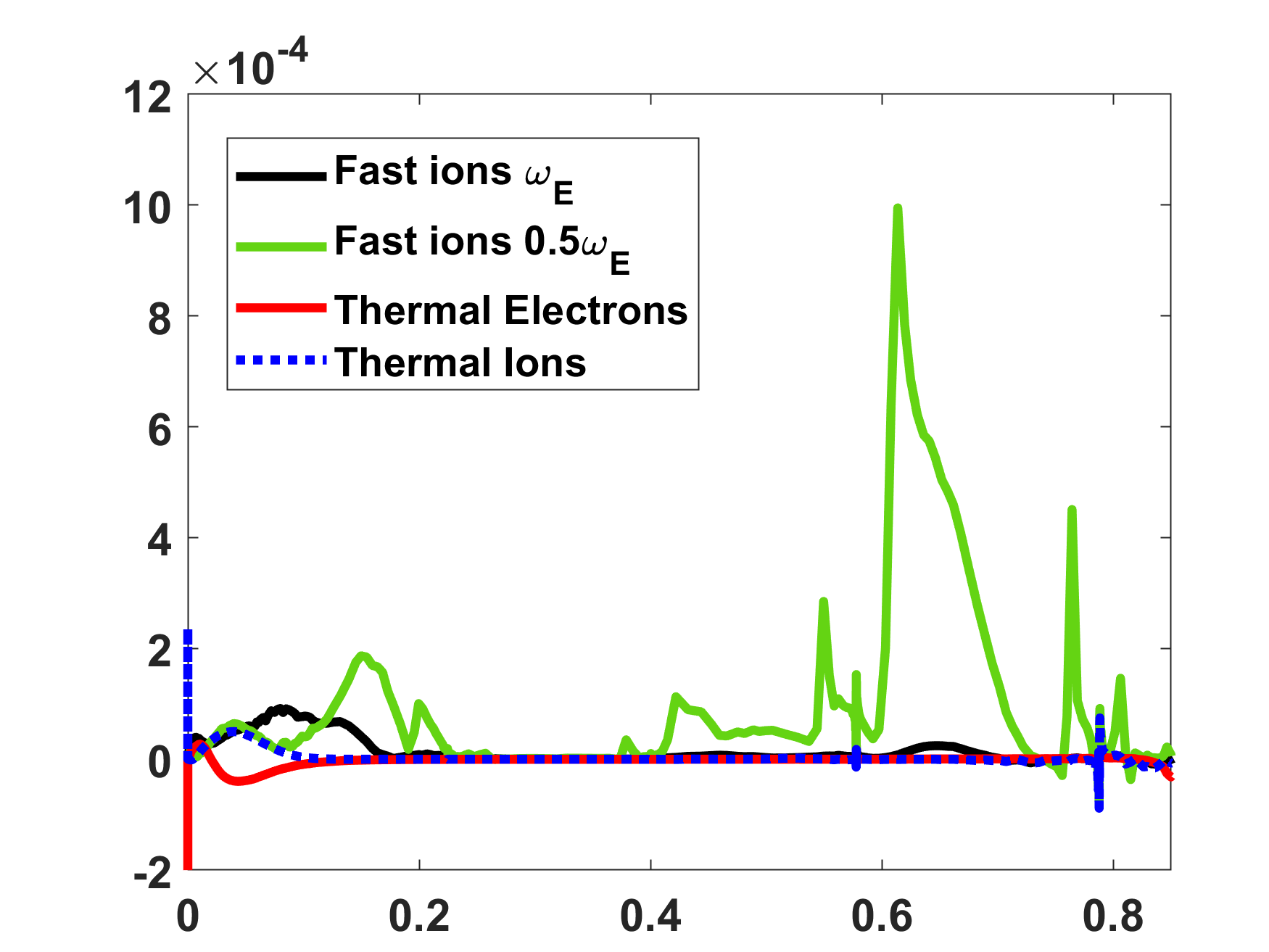 EP-NTV
Thermal Electron-NTV
Torque Density (a.u.)
Thermal ion-NTV
Z.R. Wang, EPS 2019
15
Strong interaction
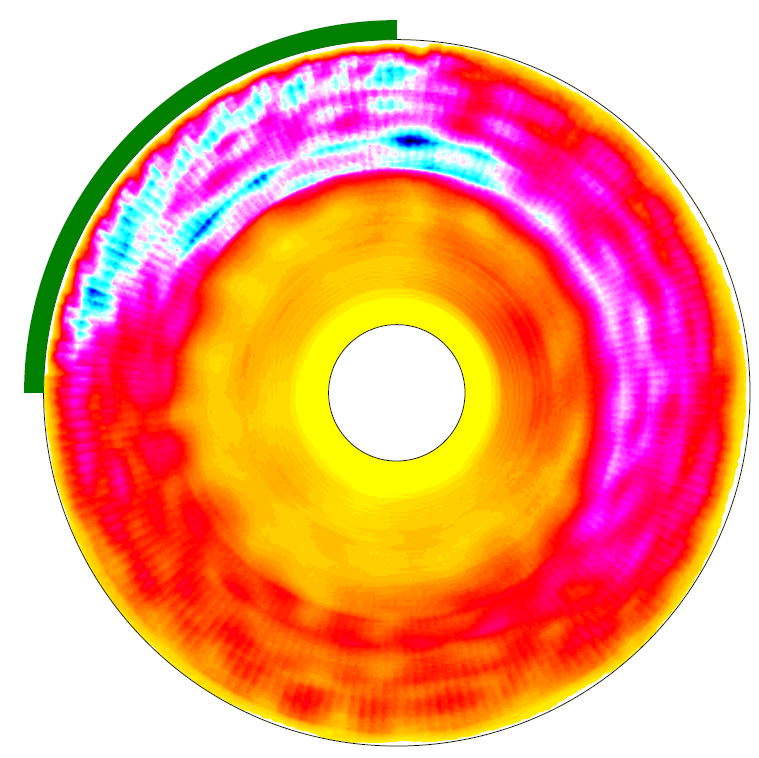 3D RF field (from Petra-M) combined with following particle code SPIRAL to study the interaction of FW with fast ions
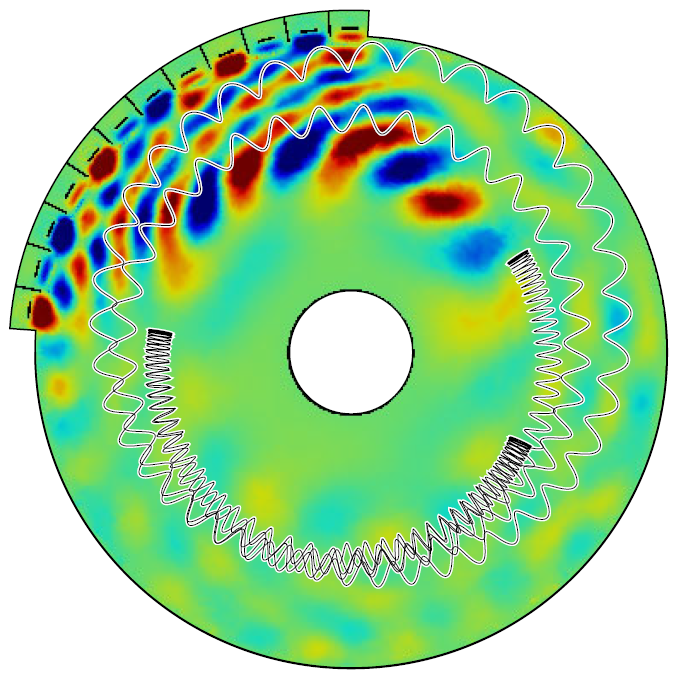 20k particles 
E = 80 keV
vII0=0 m/s
R = 43-155 cm (2 cm step )
= 0-2π 
(1 deg step)
Z = 50 cm
Extending to 3D enables accurate core-edge coupling with the antenna
Blue



Yellow
Strong



Weak
3D vs. 2D field can affect the interaction between FW and 
fast ions
Energy gained
by fast ions from RF
16
Outline
Macrostability: Study being performed to understand and mitigate processes that impact plasma stability
EF correction (KSTAR and ITER)
Impact on the magnetic footprints on the divertor plates due to the misalignment of NSTX-U equilibrium coils
RWM and effect of wall (MAST - no wall, NSTX - wall)
Disruptions and VDEs
17
ITER T/B coil correction against NTV by mid-coils
NSTX-U researchers continue to develop and test error field correction (EFC) strategy in tokamaks and for ITER
n=1+2 resonant EF scaling in tokamaks
Developing unified n=1+2 resonant EFC criteria to avoid disruptive MHD modes*
Using IPEC to calculate resonant field threshold for locked modes
Investigating multi-modal aspects of HFS EF effects as seen with NSTX-U TF errors and COMPASS HFS coils 
Predicting non-resonant NTV correction capabilities of existing and designed coils
Using self-consistent NTV response matrix in GPEC
Assessing Top/Bottom coil utilities in ITER*, and designing coils to couple NTV dominant response structure in KSTAR 
					
* As a part of ITPA MHD activity (MDC-19)
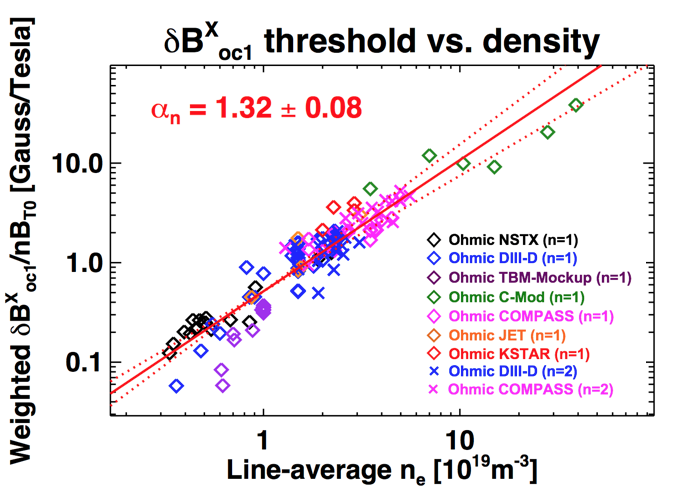 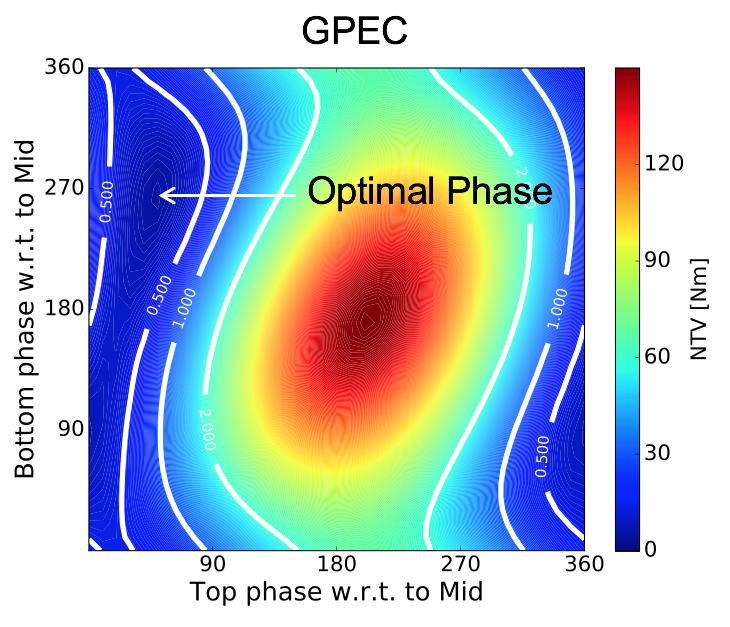 18
Upper-Inner
Upper-Outer
Lower-Outer
Study the precision needed to install the equilibrium coils of NSTX-U in terms of plasma footprints on the divertor plates
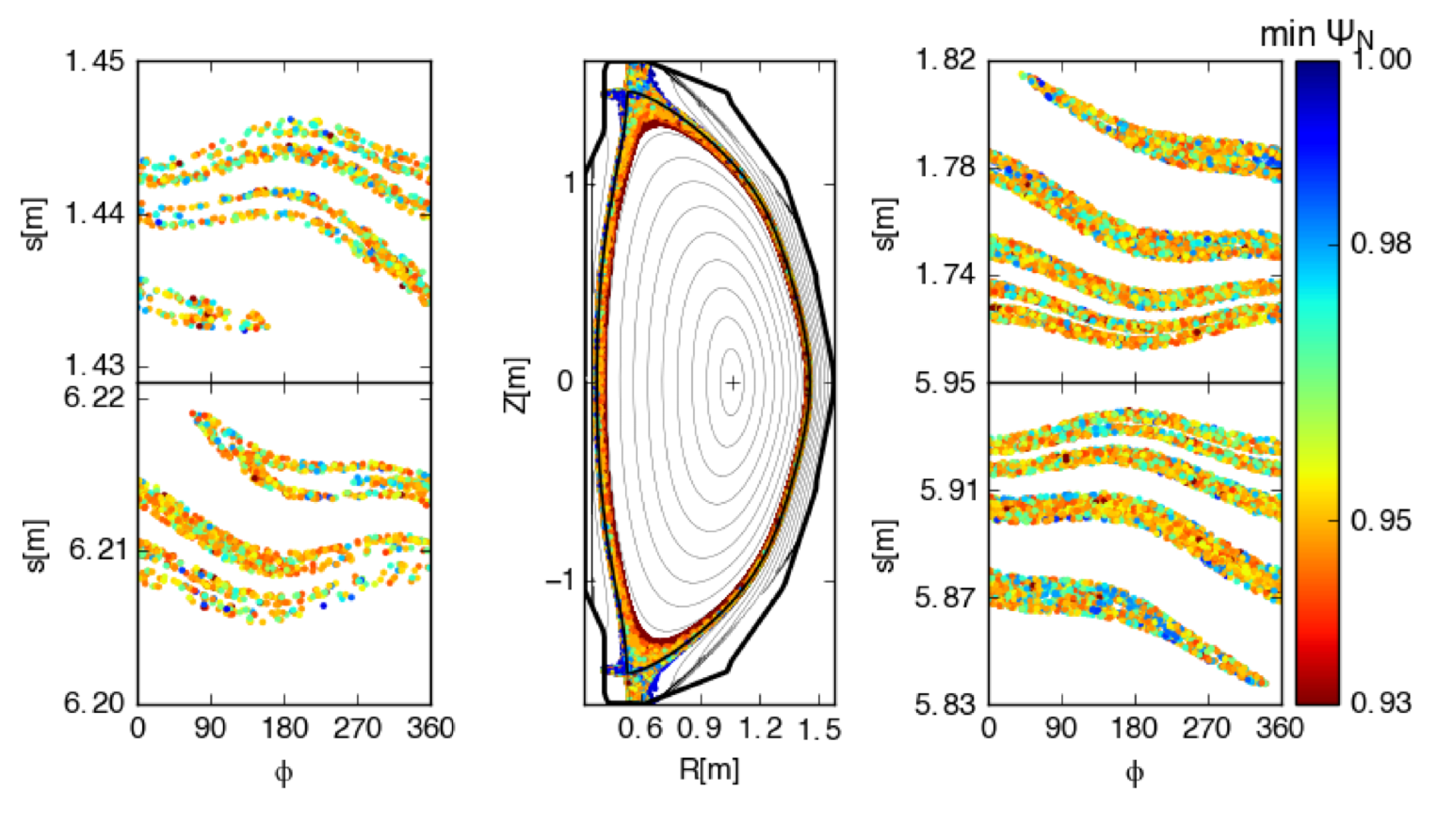 A 5 mm shift of the TF coils produces 10 cm wide footprints on the outer divertor plates


The footprint size is linearly proportional to the misalignment magnitude of TF and PF5.
“s” is defined as the distance from inner midplane along the wall clockwise
Lower-Inner
Study predicted that error fields in NSTX-U will not expand footprints outside of divertor PFCs
Munaretto Nucl. Fusion 59(2019) 076039
19
NSTX 114147, t ~ 0.268s
Fast camera image
(MAST 21436, t ~ 0.280s)
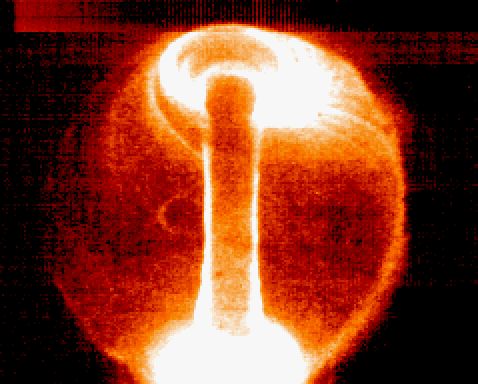 Studies of observed global modes in MAST & NSTX allow for understanding the effect of wall proximity on mode structure
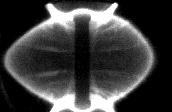 “egg shape event”
Images of plasma distortion due to global modes
MAST
NSTX
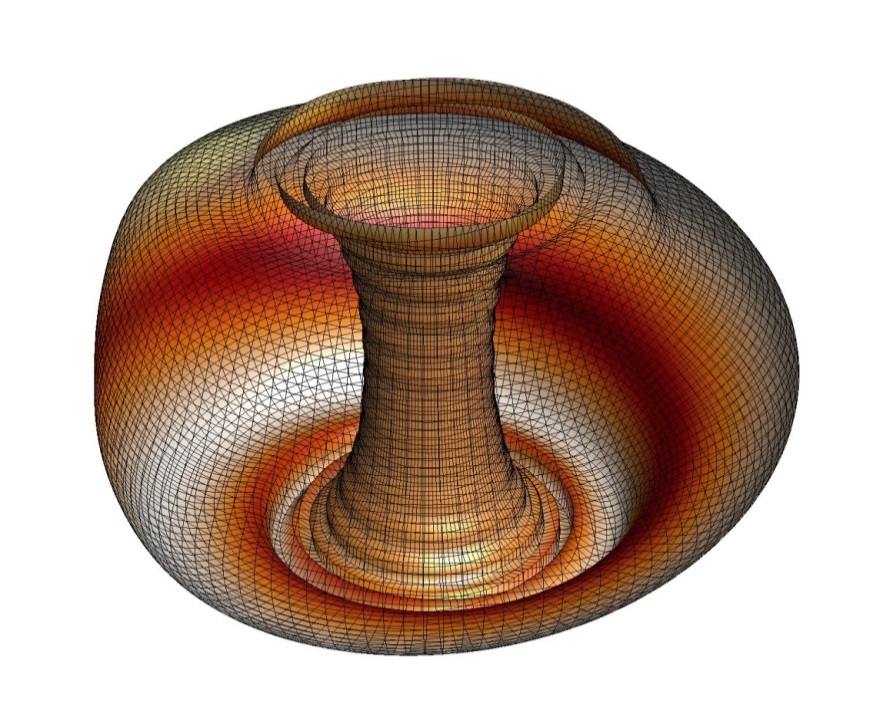 Sabbagh, et al., Nucl. Fusion 46 (2006) 635
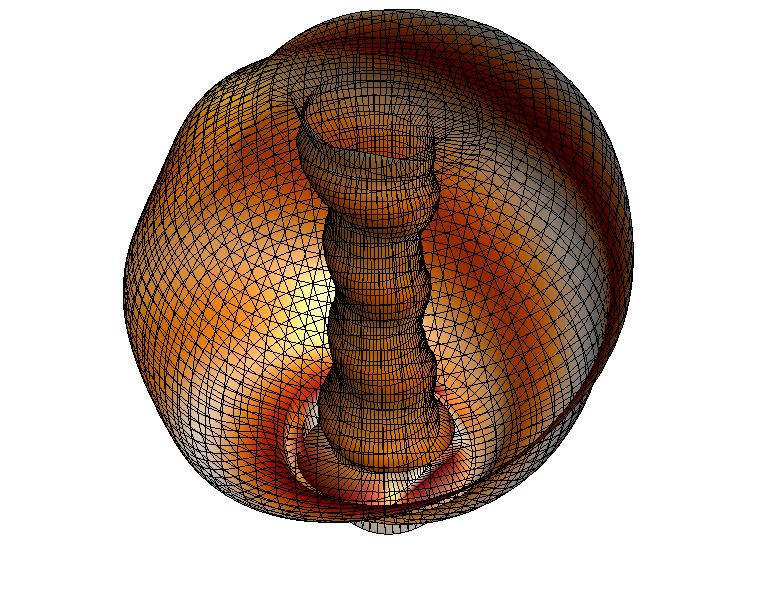 VALEN analysis (n = 1,2,3 RWM)
(reconstructed 114147)
VALEN analysis (n = 1 RWM)
(using MAST 7090)
VALEN code analysis produces similar distortions to MAST and NSTX observations
20
n
1
2
3
MHD-n1
MHD-n2
DECAF automated MHD objects
DECAF MHD events are now producing early disruption warnings for KSTAR
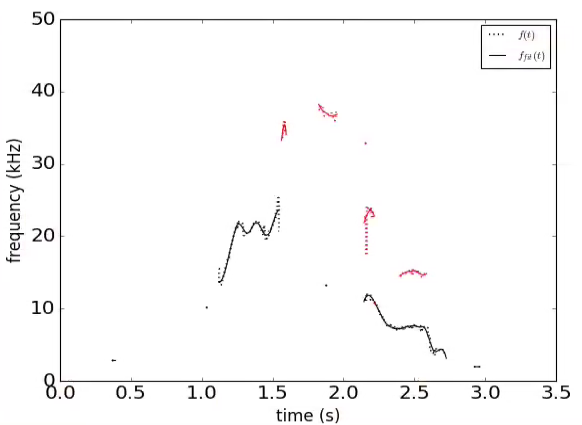 frequency (kHz)
DECAF* is a physics-based disruption algorithm

Mode locking at reduced plasma rotation

Key notables of MHD warning
“Safe”/“unsafe” MHD periods
Early disruption warning (300 ms) ➔ on transport timescale
KSTAR
16299
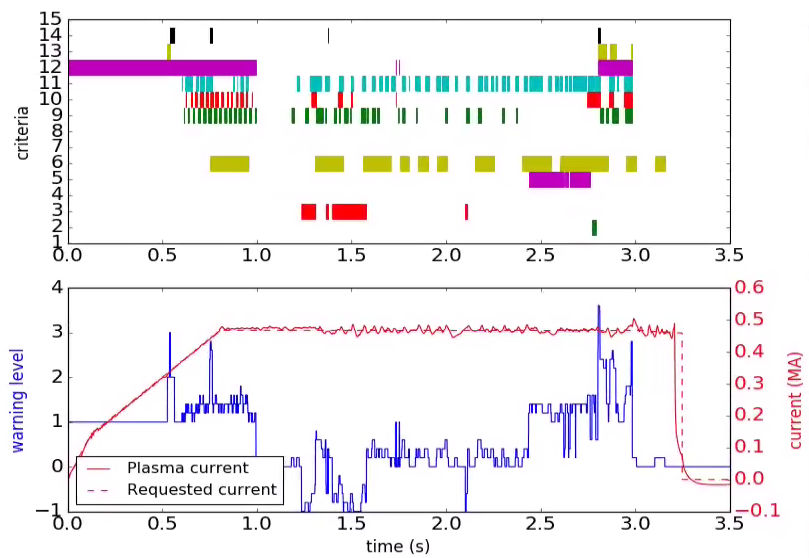 MHD warning level
warning level
Safe
*D. Humphreys, et al., PoP 22 (2015) 021806
S.A. Sabbagh, APS DPP Invited talk (2018)
21
Outline
Scenario development
Optimize non-inductive startup and ramp up, including active controls plasma (QUEST, URANIA, MAST (+U), NTSX(+U), KSTAR, DIII-D)
Assess impact of H species in HHFW heated plasma
22
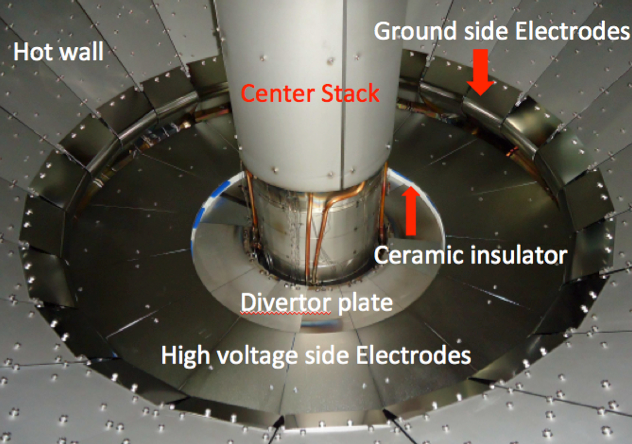 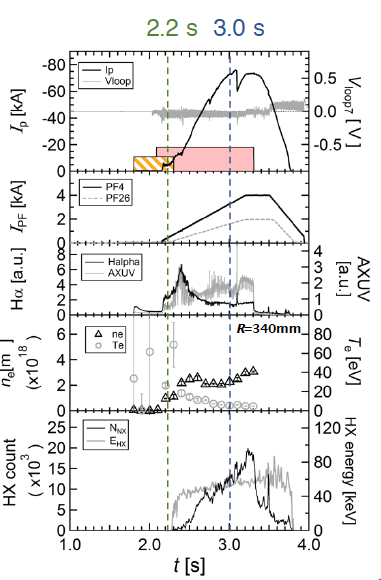 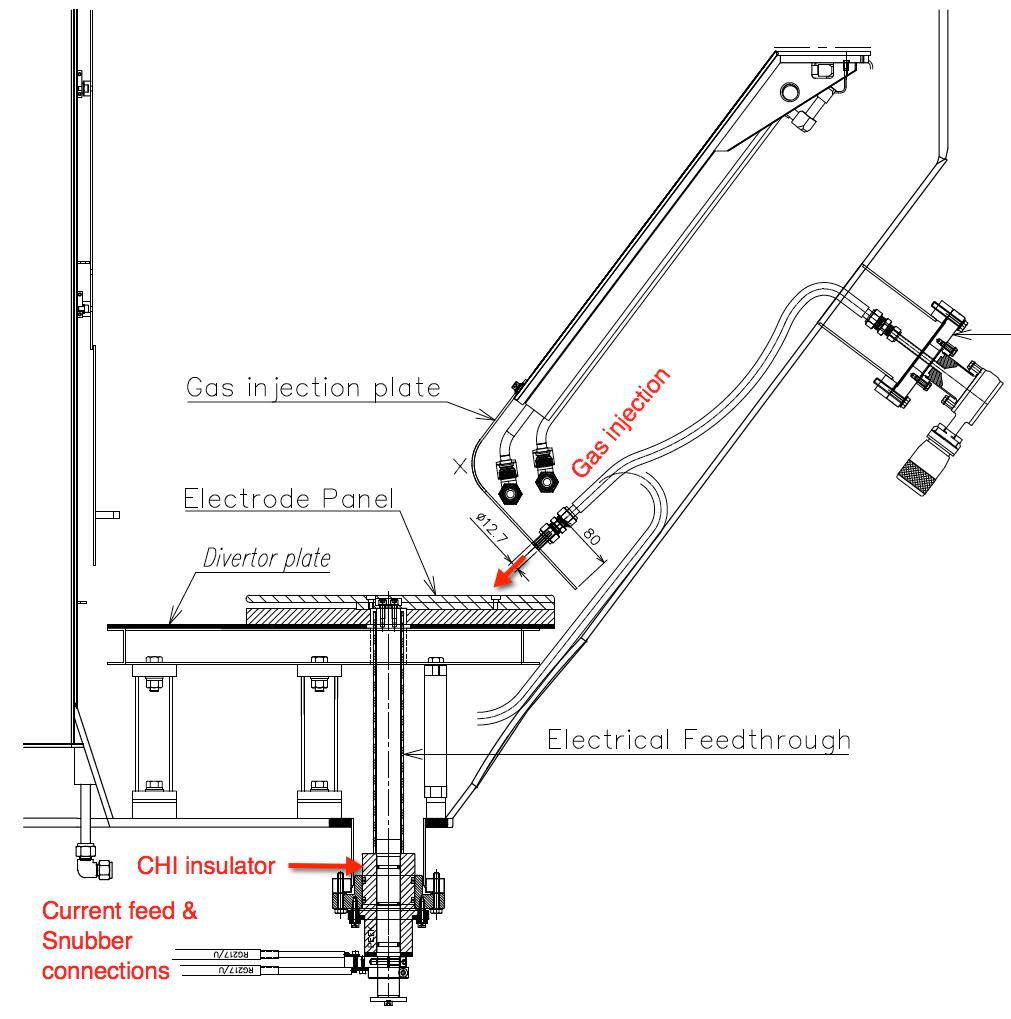 ECCD Phase
• Increasing X-ray – energetic electrons
• Ip ∝ IX-ray ∝ neh
• Minority energetic particle population
Initial pressure driven current phase
• No X-ray
• No ECCD
QUEST ECH provides unique opportunity to understand and optimize ECH based tokamak/ST start-up/ramp-up concept
Experiment and modeling of 2nd harmonic electron cyclotron heating and current drive solenoid-free start-up in QUEST
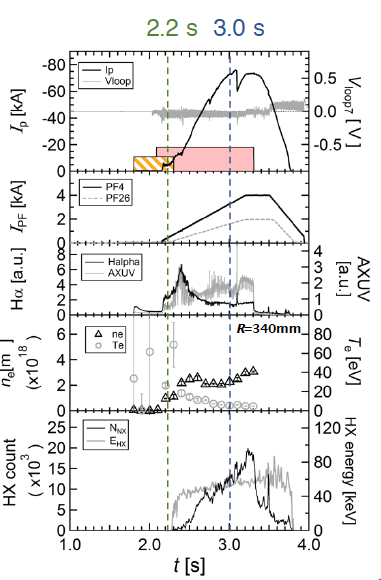 gyrotron - 28 GHz
Transient CHI on QUEST has shown reliable discharge initiation, and plasma growth in biased electrode configuration 
CHI to be tested also on URANIA
N. Bertelli, invited talk at the 23rd Topical RF Conf. (China, 2019)
23
Exploring optimized HHFW with H species
Electron power deposition
H power deposition
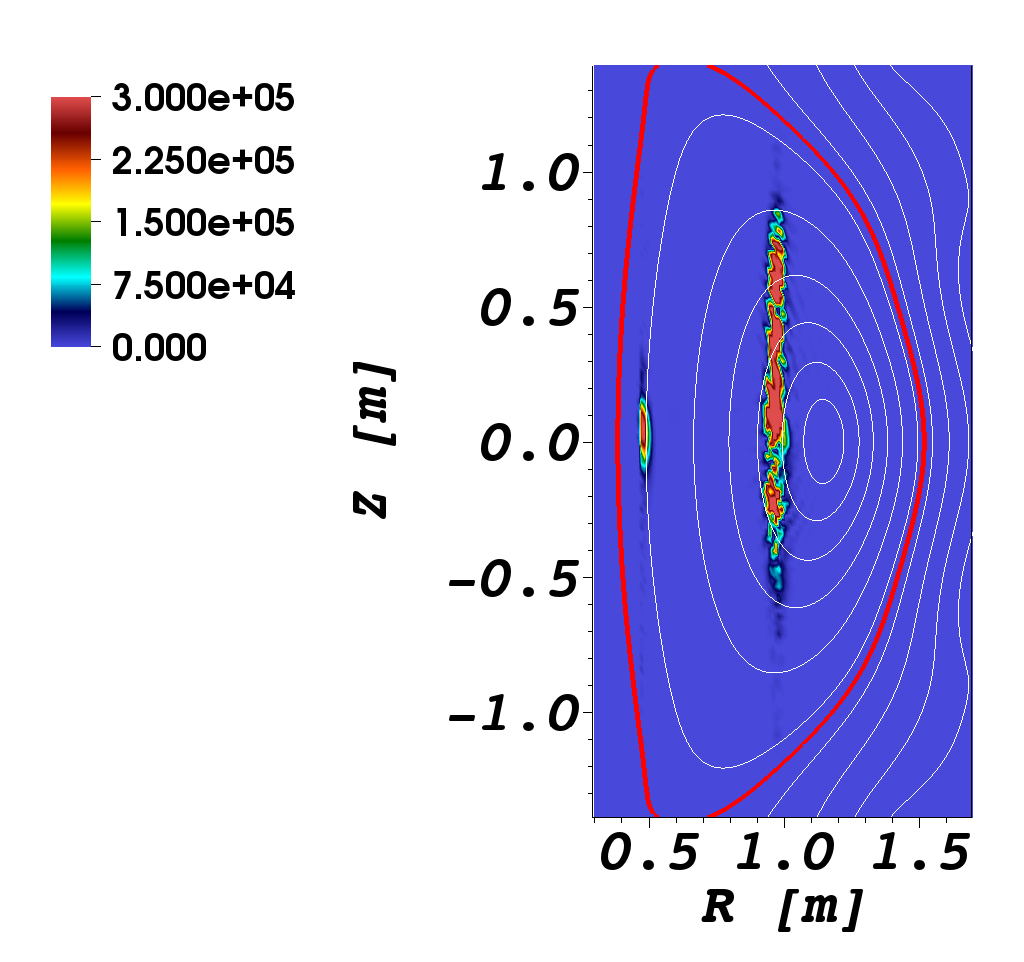 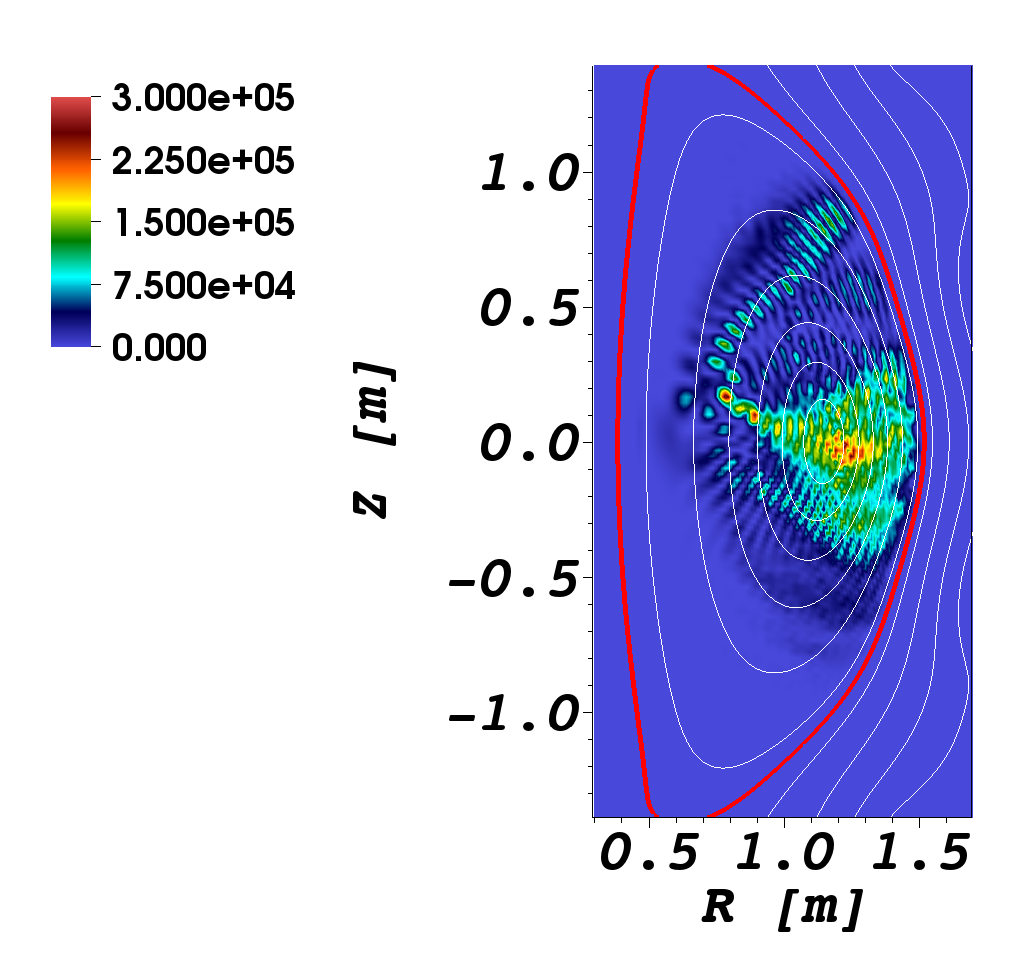 Performed through the RF SciDAC collaboration
2nd Harmonic
2D power deposition obtained by AORSA full wave code
10% H concentration case & nφ = -12, f=30MHz, and BT = 1T
W/cm3/MW
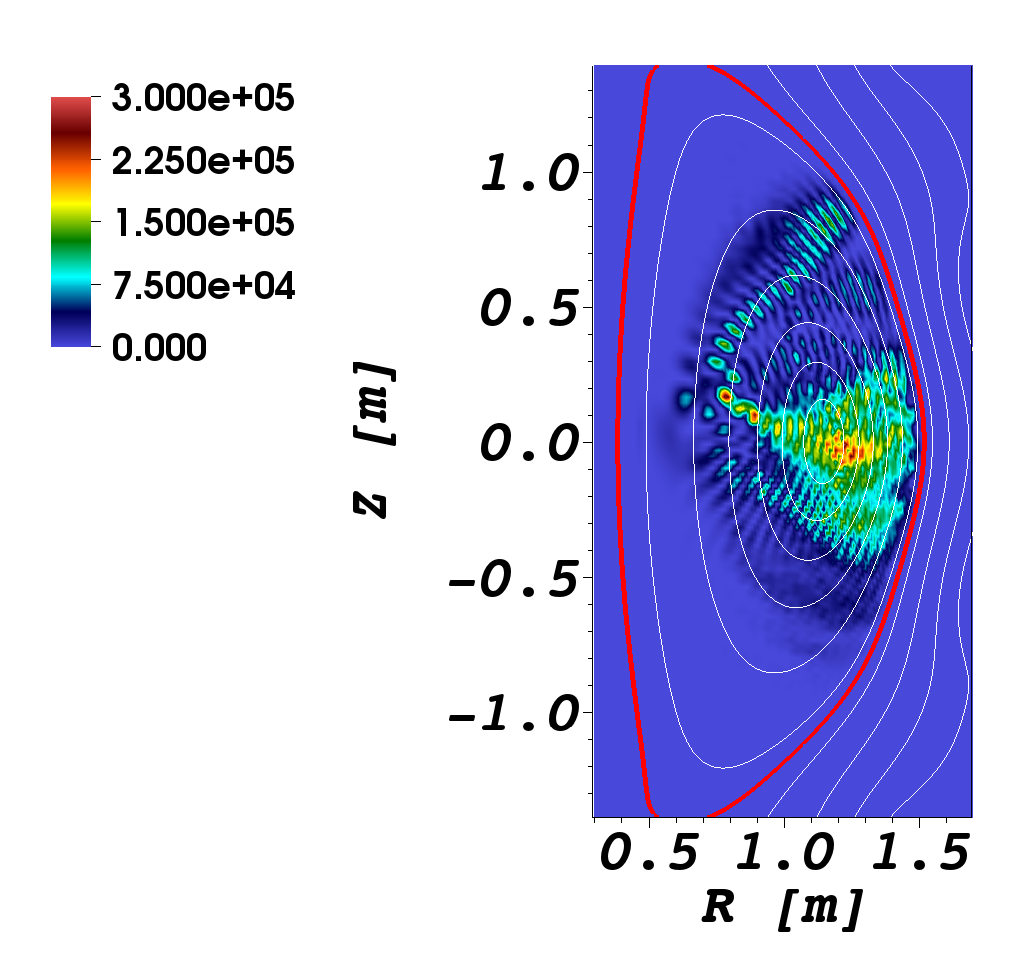 Could provide an attractive path for 2nd harmonic H minority heating in NSTX-U (perhaps in the ramp-up phase)
N. Bertelli, invited talk at the 23rd Topical RF Conf. (China, 2019)
24
Outline
Diagnostics development
Comprehensive  measurements  for EP distribution and impurity studies
Implementation of real-time capable DECAF
25
FIDA Imaging
On DIII-D
M. A. Van Zeeland 
PPCF (2009)
New/Upgraded Fast Ion Diagnostics/Tools to Improve Phase Space Coverage and Accuracy
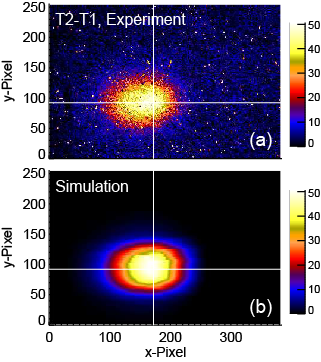 Fast-Ion D-Alpha Imaging
Much better spatial resolution
Simultaneously get FIDA energy spectra with beam splitter

Imaging Neutral Particle Analyzer (INPA) provides radially resolved image
Gyroradius ➡️ energy
Line-of-sight ➡️ radius

Test NSTX-U neutron electronics at DIII-D

Inference of fast-ion distribution function with all available fast-ion diagnostics (software development)
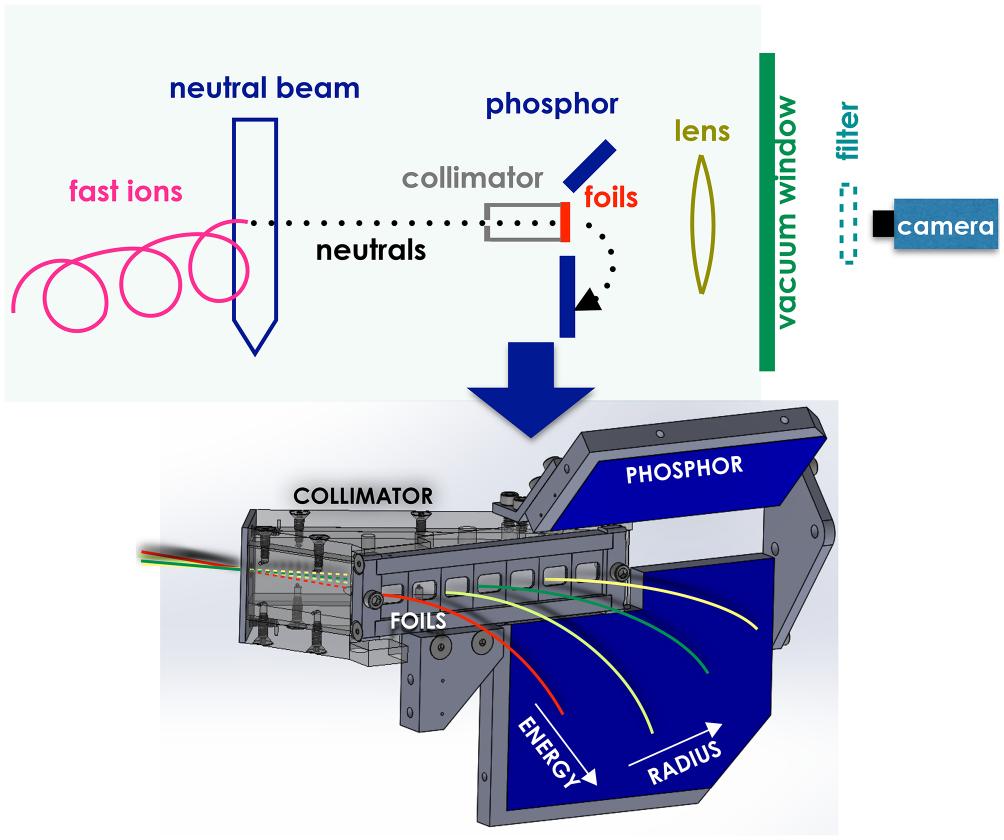 UC Irvine
INPA on DIII-D X.D. Du NF(2018)
26
Large # of viewing chords & high energy resolution
ME-SXR diagnostic tested at MST: originally designed to be installed on NSTX-U for impurity transport experiments
Total count
SXR-inferred Te(r,t) measurement @ MST
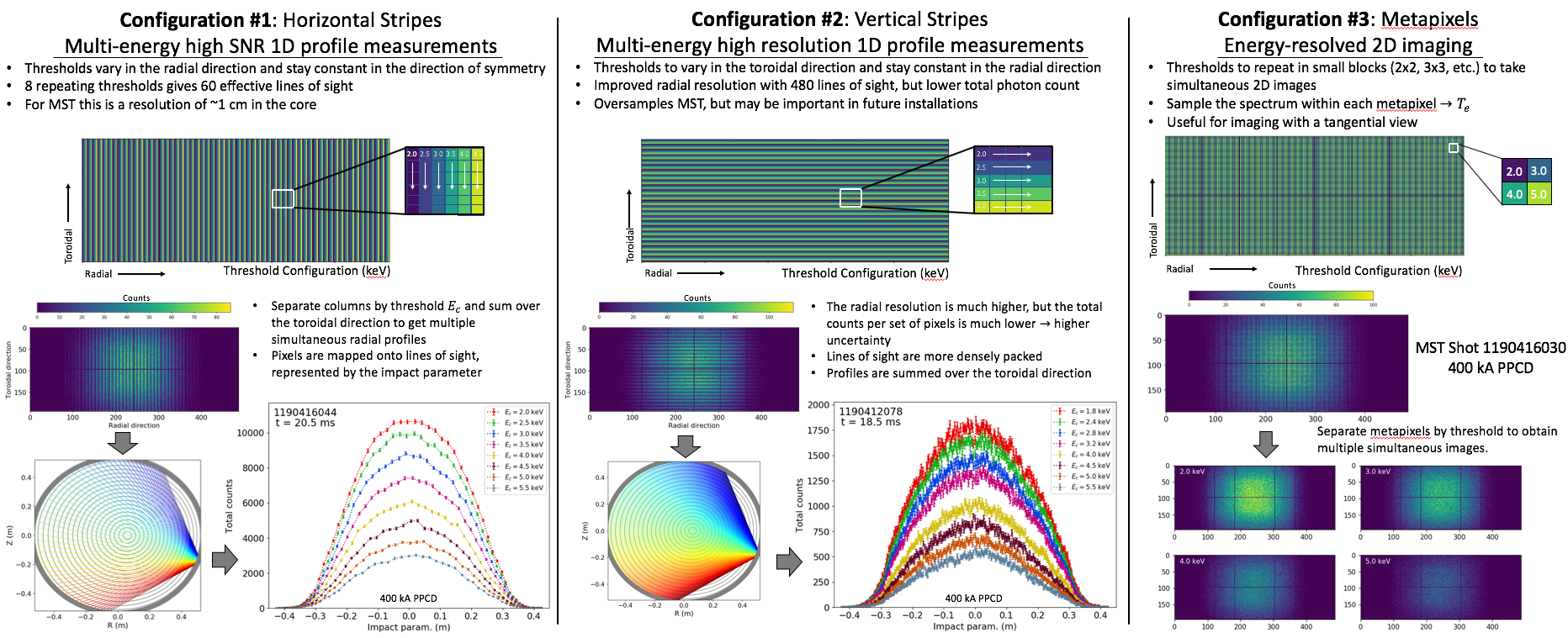 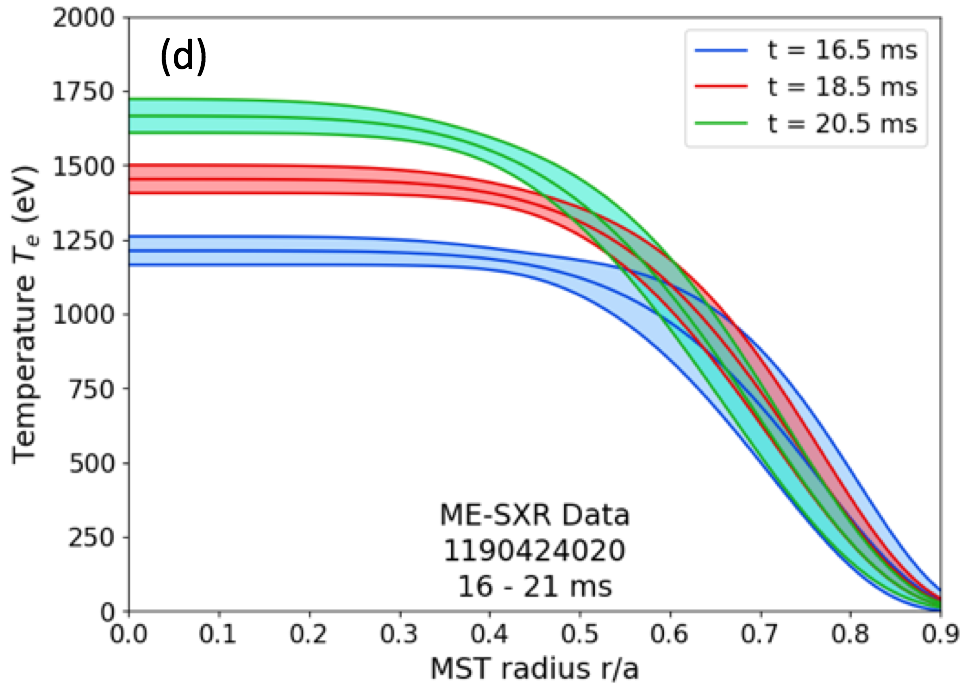 MST
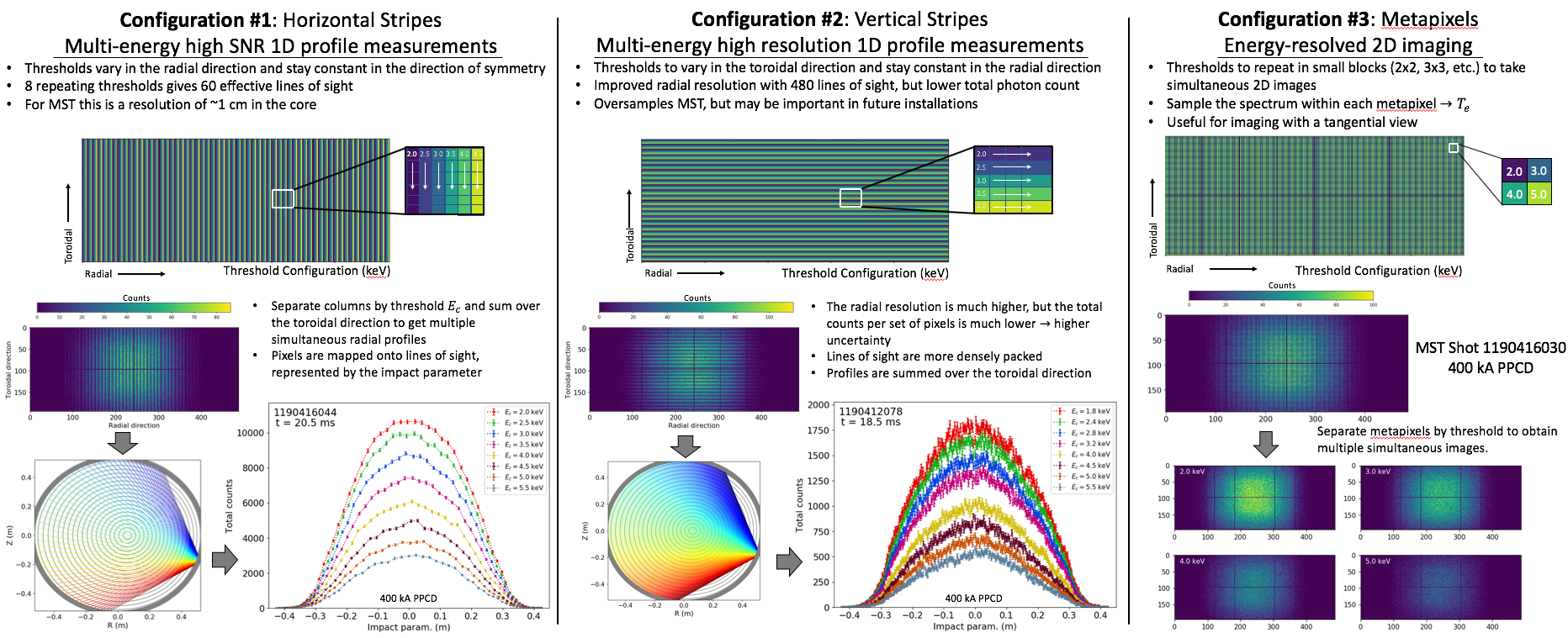 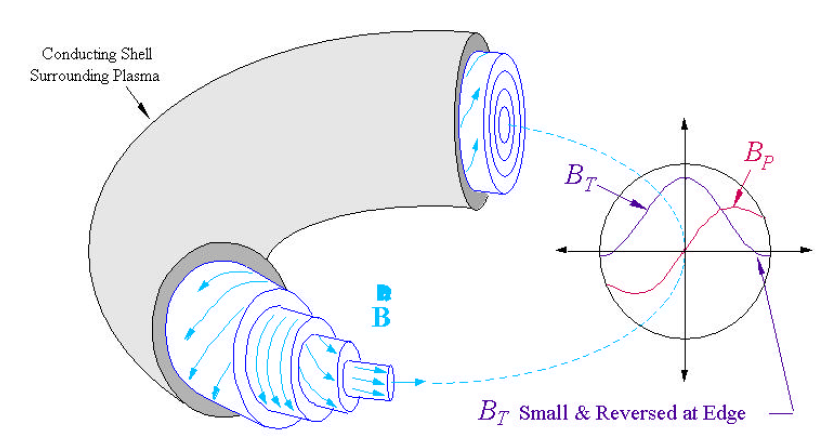 27
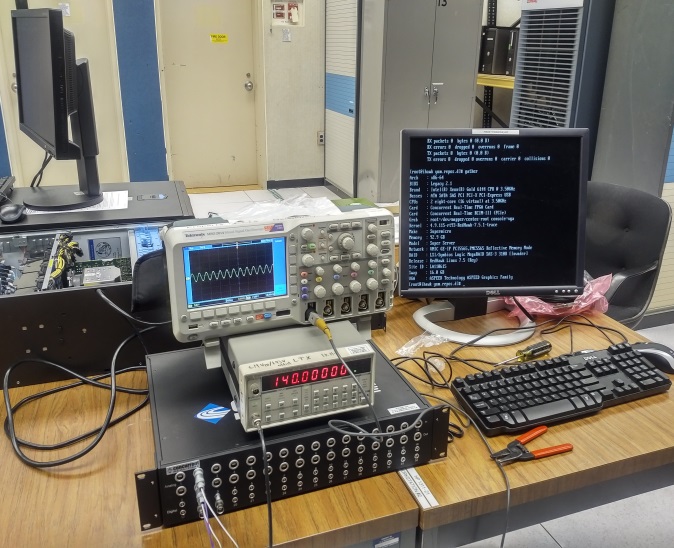 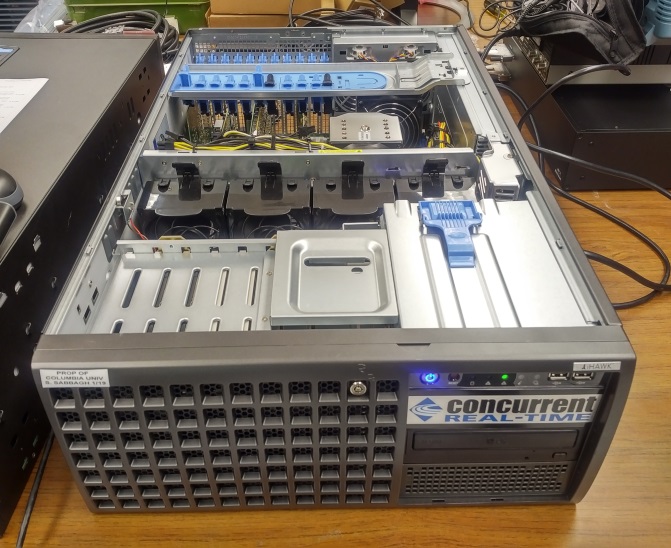 Disruption prediction and avoidance research on KSTAR moving to real-time application in 2019
New KSTAR r/t MHD computer and test stand (Columbia U. / PPPL)
S.A. Sabbagh, et al.
Disruption Prediction
First real-time computation of DECAF MHD analysis planned for 2019
Real-time computer now online at KSTAR; r/t DAQ tests start on 9/10/19
Plasma Stability and Disruption Avoidance
Resistive wall mode active control system with required r/t sensor compensation completed, ready for initial use in 2019
New U.S. DOE funding granted to greatly expand real-time capability
28
Summary
During the recovery, NSTX-U Team remains actively engaged in research activities on NSTX/U and other devices 

Ongoing activities and collaborations address many issues common to NSTX-U and conventional aspect ratio tokamaks

ST collaborations (MAST-U, URANIA, QUEST, ST40) can target ST specific issues necessary to advance tokamaks physics as well as impact and facilitate NSTX-U research
29
Backup
30
First full 3D torus simulation including realistic antenna geometry
Performed using the Petra-M code developed by RF SciDAC team
Extending to 3D enables accurate core-edge coupling with the antenna
Ez component for 90 degree antenna phasing
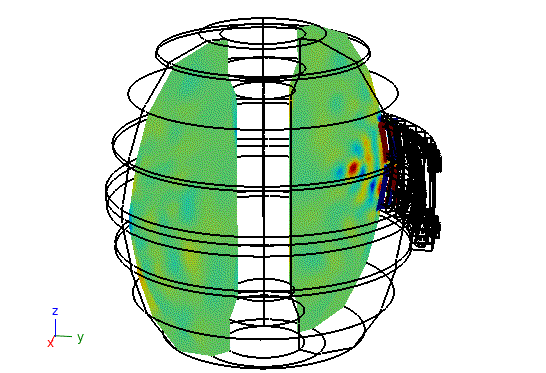 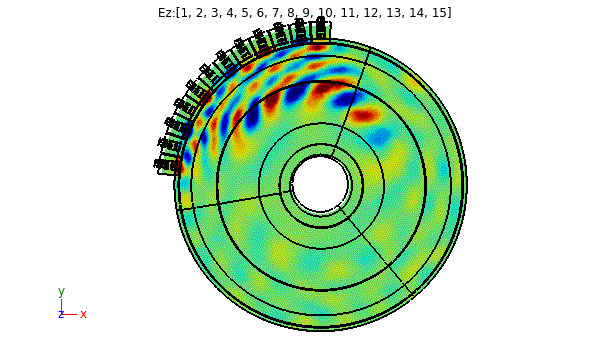 N. Bertelli, invited talk at the 23rd Topical RF Conf. (China, 2019)
31
2D GPI images vs. time (2.5 µsec/frame)
Novel Phenomenon: Blob Wakes in NSTX
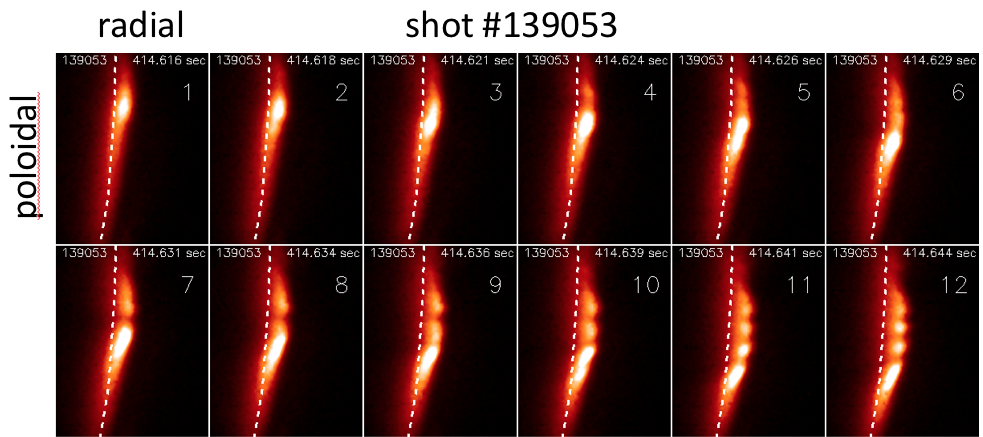 Blobs sometimes break up into trailing small-scale “wakes”
Direction: poloidally in the  opposite direction to the blobs (i.e. wakes move in electron diamagnetic direction)
Theory : blob wakes consistent with to drift or drift-Alfven waves instabilities
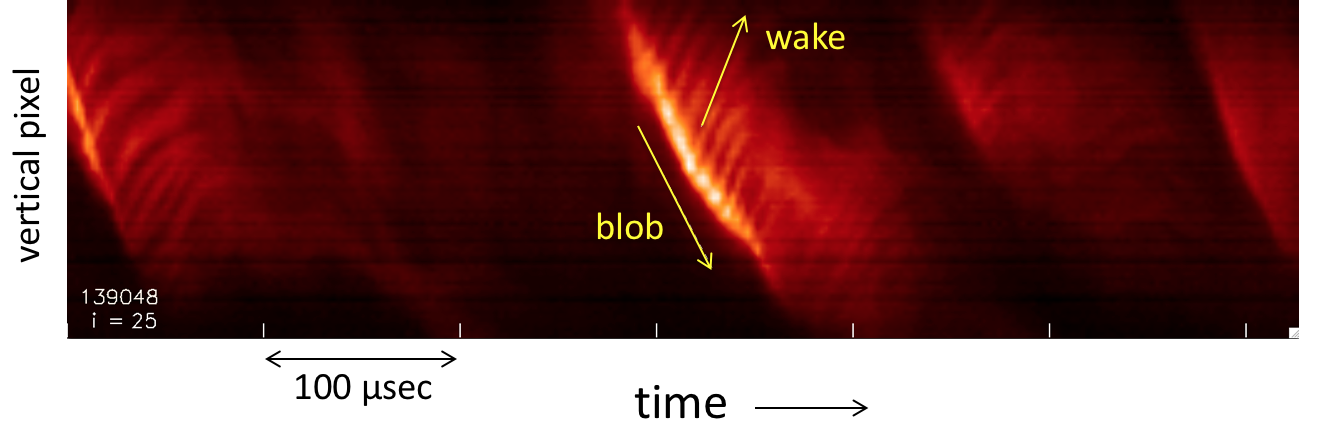 Single column of 2D data vs. time showing poloidal propagation 
of wakes (upward) vs. blobs (downward)
Zweben, Myra, Diallo et al, Phys. Plasmas 26, 072502 (2019)
32
Characterization of SOL and divertor turbulence in NSTX/NSTX-U via imaging of divertor fluctuations
Reduction in Vrad with respect to upstream Vrad approaching separatrix in disconnected region
Midplane poloidal velocities in agreement with target filament velocity

~2x larger poloidal corr. length on divertor target

Radial velocity reduction consistent with reduction in polarization drive due to X-point

Imaging of diverter localized intermittent field-aligned filamentary structures is support by modeling
Consistent with unstable resistive ballooning modes (ArbiTER code)
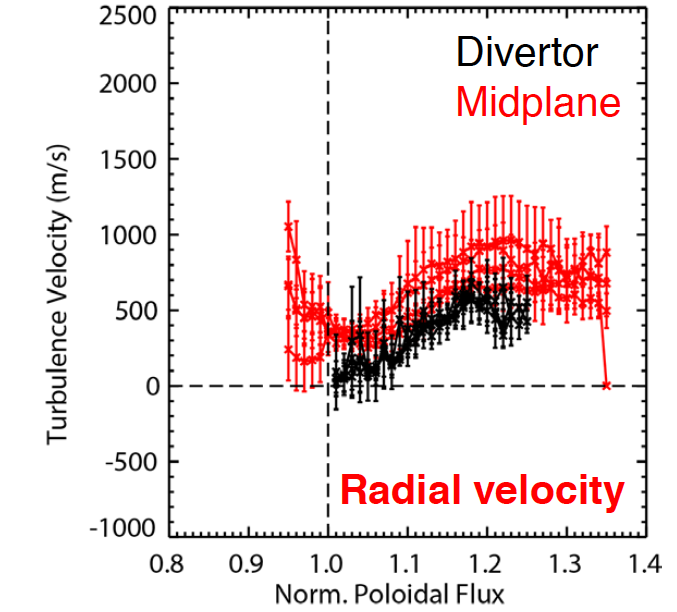 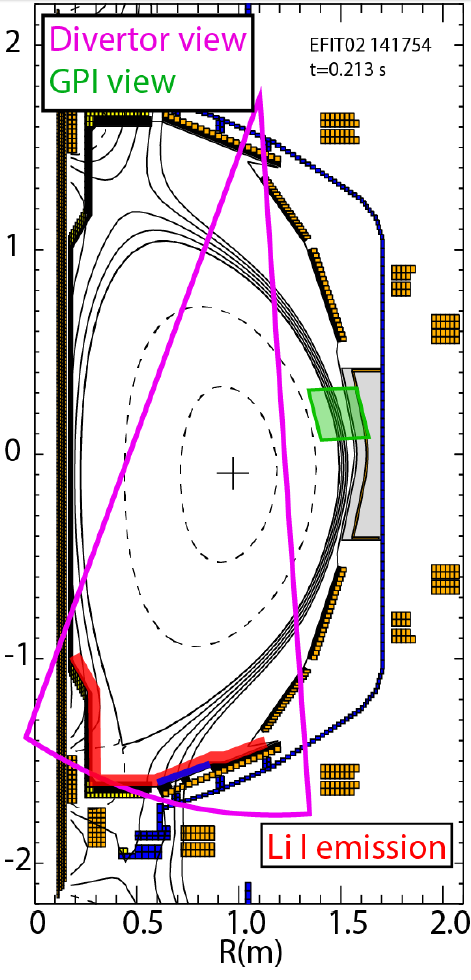 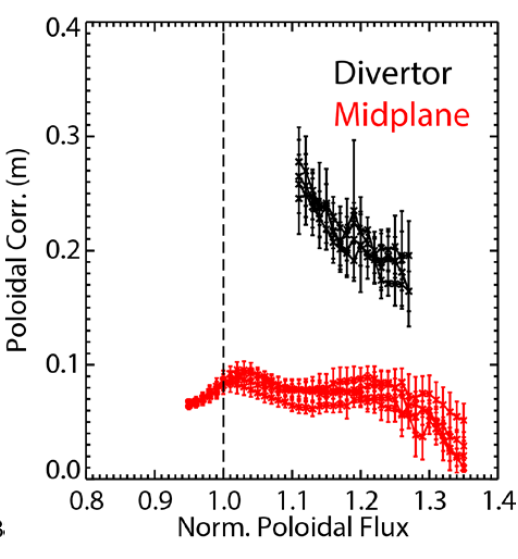 Scotti, Nucl. Fusion 58(2018) 126028
33
Enable external steering of TRANSP for control and scenario development
Predictive modeling helps control
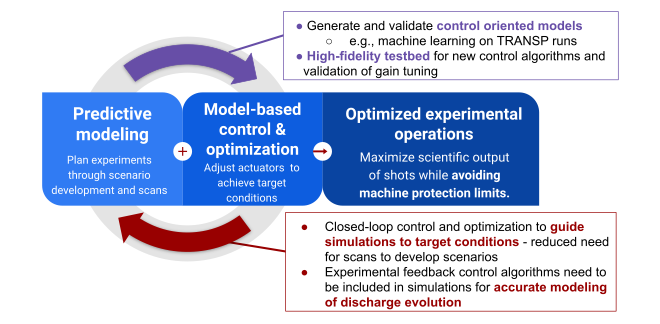 Socket connection for TRANSP enables passing of information between actuators (NTV, beam, shape, ne, etc…) and controlled parameters (q, li, betaN etc..)

Builds upon previous work on NSTX-U as well as KSTAR collaboration
Control improved the predictive modeling
e.g., Boyer, et al., Nuclear Fusion 2017.
34
Collaboration with MAST-U led to development of novel, time-dependent model for evaluating startup on Spherical Tokamaks
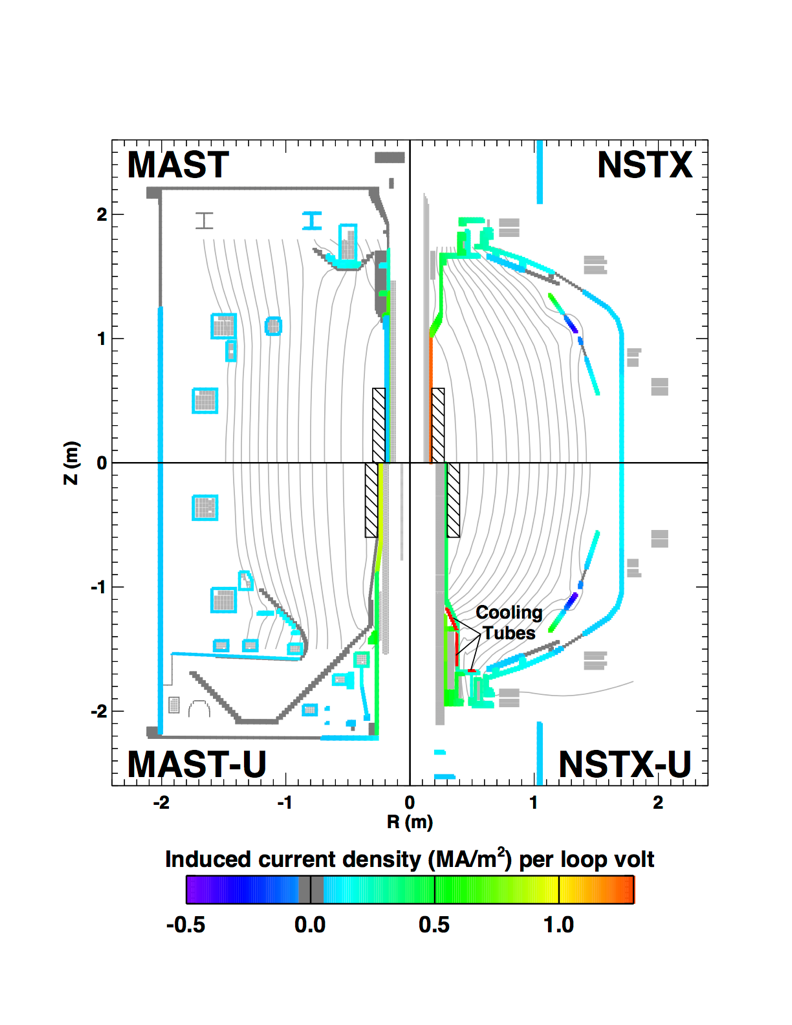 Vacuum calculation producing 2D, time-dependent E, B able to predict timing of startup in MAST-U and NSTX-U
Includes reduced models describing Townsend Avalanche as well as particle loss on open field lines
Model developed and tested against shared database of MAST and NSTX(-U)
Applied model to scenario development to assist in MAST-U commissioning activities during summer 2018 appointment at CCFE
Supports broader effort to develop startup models for future tokamaks, such as ITER and is supporting experiments on DIII-D (summer, 2019)
Battaglia, D. J. accepted, 2019 Nucl. Fusion
35
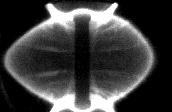 Apparent global mode “egg shape event” has been noted by A. Kirk regarding loss of H-mode ➔ RWM on MAST
disruption
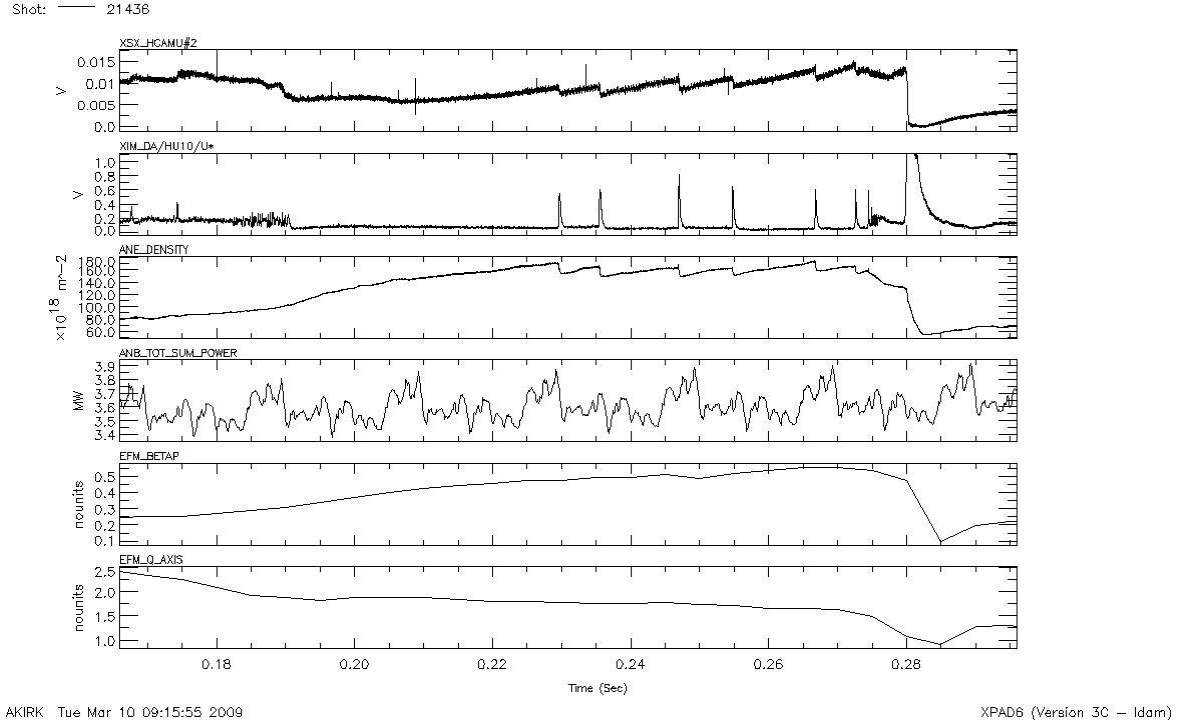 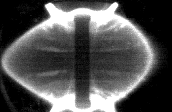 Fast camera images
(21436, t ~ 0.280s)
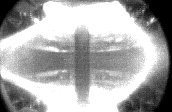 courtesy A. Kirk
Several shots display asymmetric, global events
Consider that the “egg shape events” are global MHD ➔kink/ballooning/resistive wall modes (RWM) 		Q: does this follow “standard” theory? A: yes
Mode locked toroidally,
expands radially
36
DECAF automated MHD objects
n
1
2
3
MHD-n1
MHD-n2
DECAF “heat map” (for MHD)
DECAF MHD events are now producing early disruption warnings for KSTAR
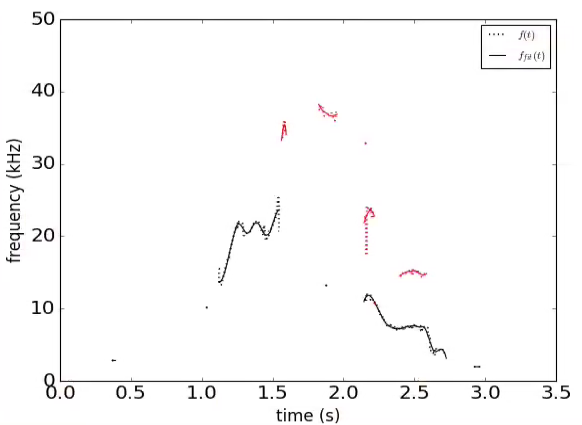 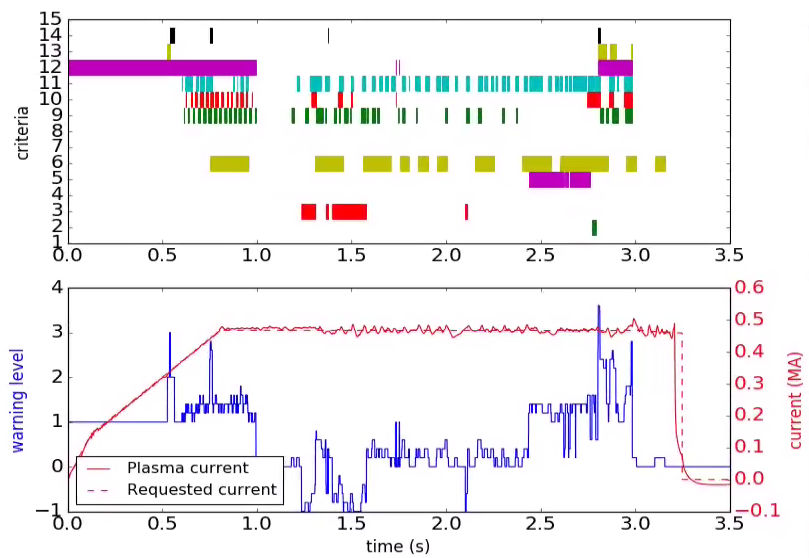 Plasma rotation profile
and dynamics
}
condition
frequency (kHz)
Decreasing βN ➔
High amplitude mode ➔
KSTAR
16299
Very low frequency mode ➔
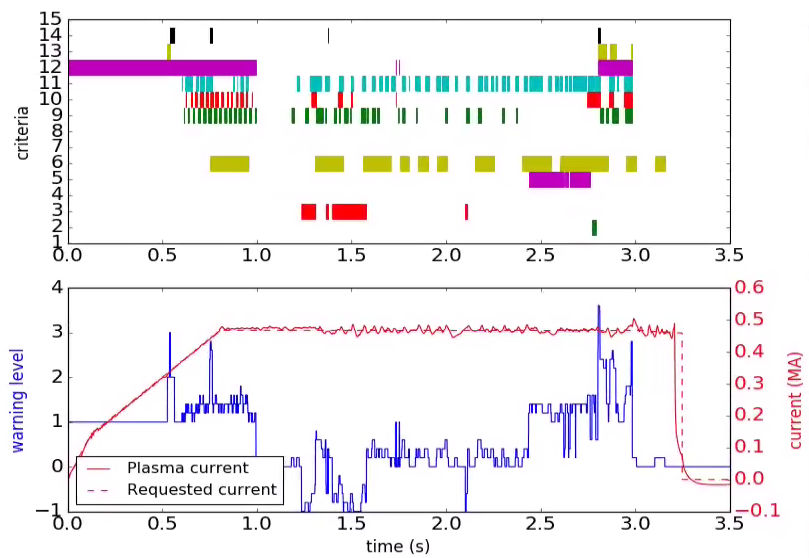 time (s)
MHD warning level
warning level
Safe
DECAF* is a physics-based analysis paradigm that meets all disruption predictor requirement metrics
Mode locking at reduced plasma rotation
Key notables of MHD warning
“Safe”/“unsafe” MHD periods
Early disruption warning (300 ms) ➔ on transport timescale
*D. Humphreys, et al., PoP 22 (2015) 021806
S.A. Sabbagh, APS DPP Invited talk (2018)
37
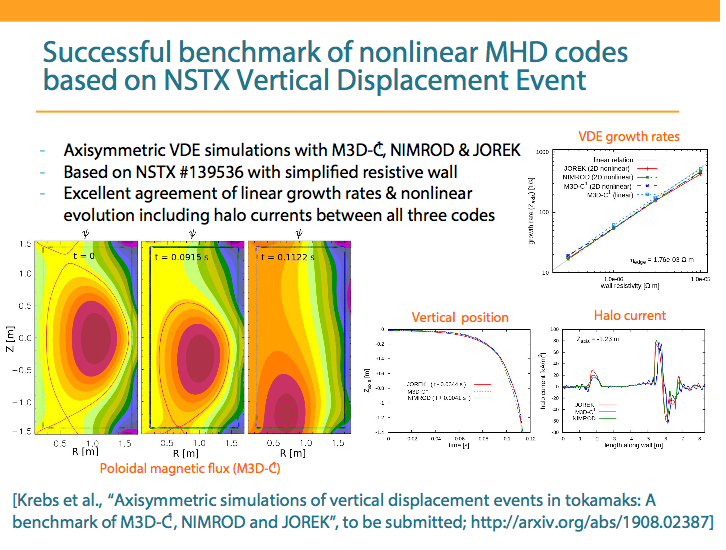 Successful benchmark of nonlinear MHD codes
based on NSTX Vertical Displacement Event
Axisymmetric VDE simulations with M3D-C1, NIMROD & JOREK
Based on NSTX #139536 with simplified resistive wall
Excellent agreement of linear growth rates & nonlinear evolution including halo currents between all three codes
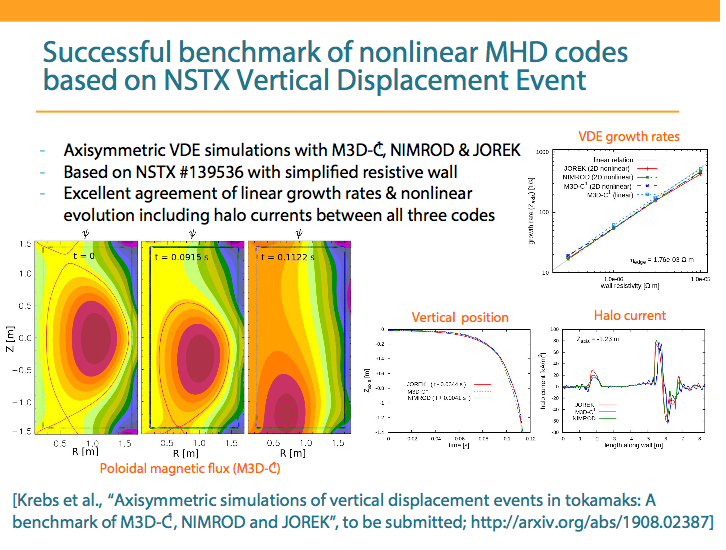 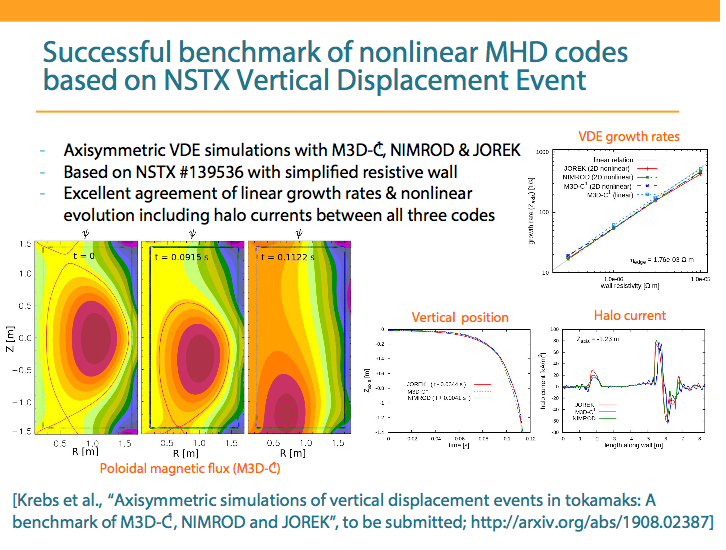 Krebs to be submitted; http://arxiv.org/abs/1908.02387]
38
Three distinct turbulence mechanisms predicted by local, single-scale GYRO simulations
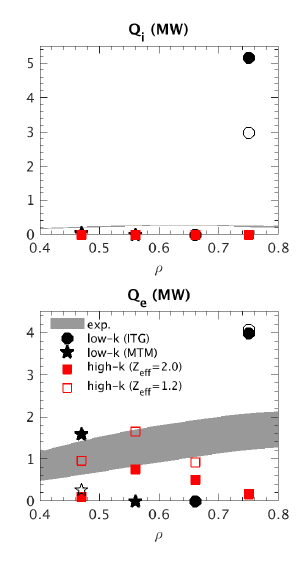 Low-k turbulence (ρi scale)
Different dominant mode active at different radii 
(ρ=0.75) ITG dominates
(ρ=0.45) MTM dominates

High-k turbulence (ρe scale)
(ρ=0.45-0.65) ETG dominates (where E×B shear suppresses low-k)

Also expect non-local & possibly multi-scale effects to matter ➙ need robust global EM gyrokinetic codes + multi-scale simulations
exp.
Provides low-A complement to numerous R/a=3 transport validation studies
W. Guttenfelder et al., Nucl. Fusion 59, 056027 (2019)
39
Exploring the Regime of Validity of Delta-f Global Gyrokinetic                      Simulations with Spherical Tokamak Plasmas
RF-heated NSTX L-mode plasma
GTS simulations cannot explain the factor of 2 change in heat flux before and after RF cessation (in L-mode) 
Due to the gradient driven nature of GTS
However, GTS simulations demonstrate decent agreement in ion thermal transport with a set of NBI-heated NSTX H-mode 

More GTS simulations are needed to understand the above discrepancy and to quantify the regime of validity of the GTS code
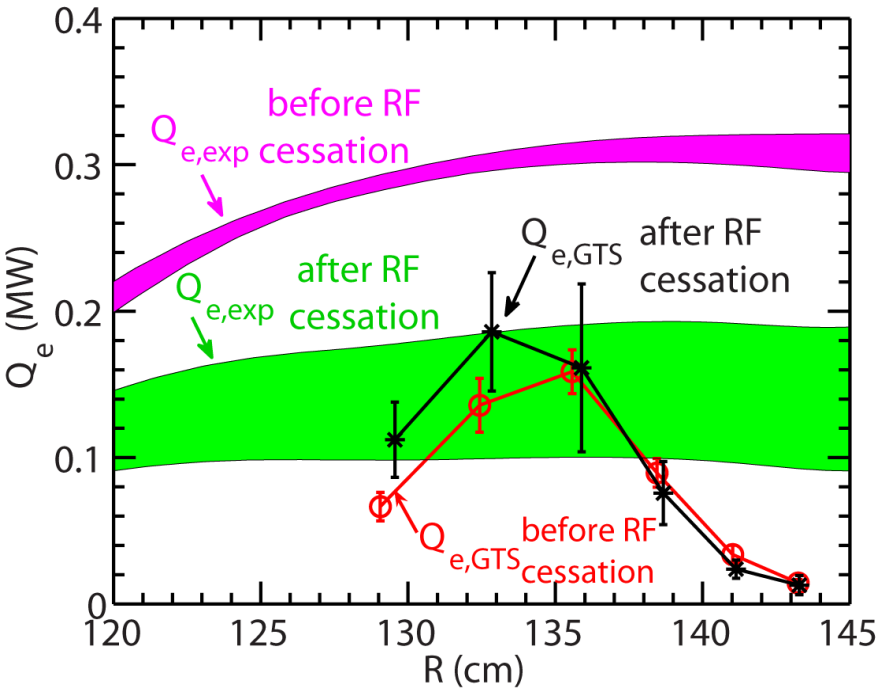 NBI-heated NSTX H-mode plasma
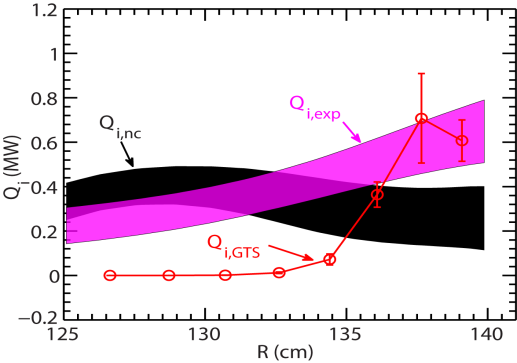 40
NSTX-U L-mode operation provides valuable flexibility for physics validation studies
NSTX-U L-mode
New centerstack enables stationary L-mode studies over range of Ip, BT, ne, PNBI (was not possible in NSTX)            
 [D. Battaglia, Nucl. Fusion 58, 046010 (2018)]

Provides low-A complement to numerous R/a=3 transport validation studies

Extending validation of gyrokinetics & transport models to low-A helps unify physics basis for operation & optimization of next-step facilities (ITER and beyond)
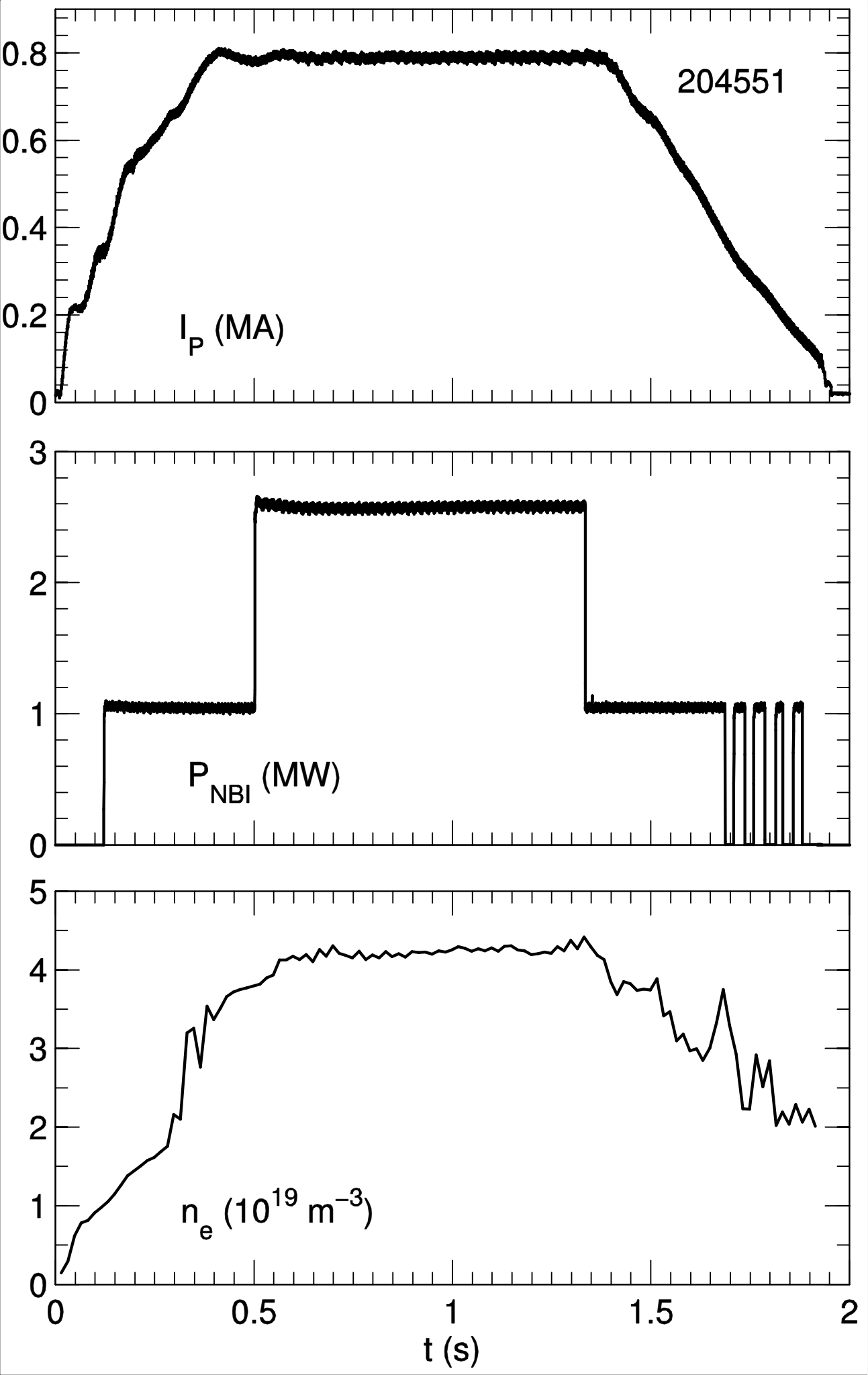 41
CHI on QUEST Aims to Develop Reactor-relevant CHI Electrodes and Test ECH Heating and Sustainment of CHI Started plasma
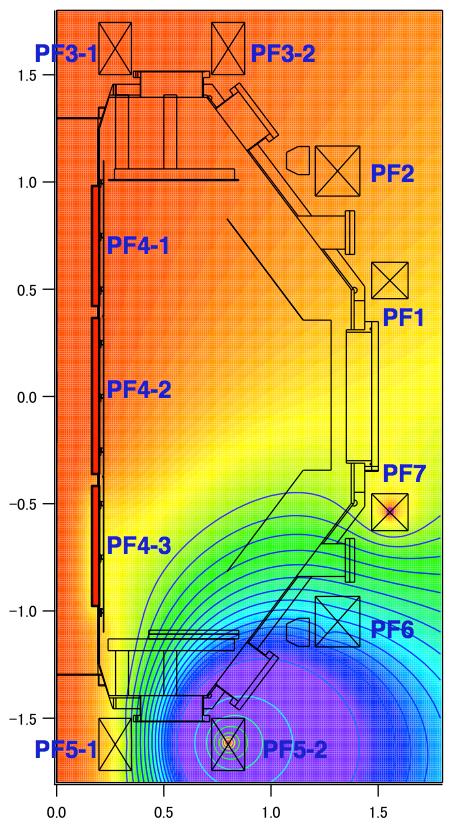 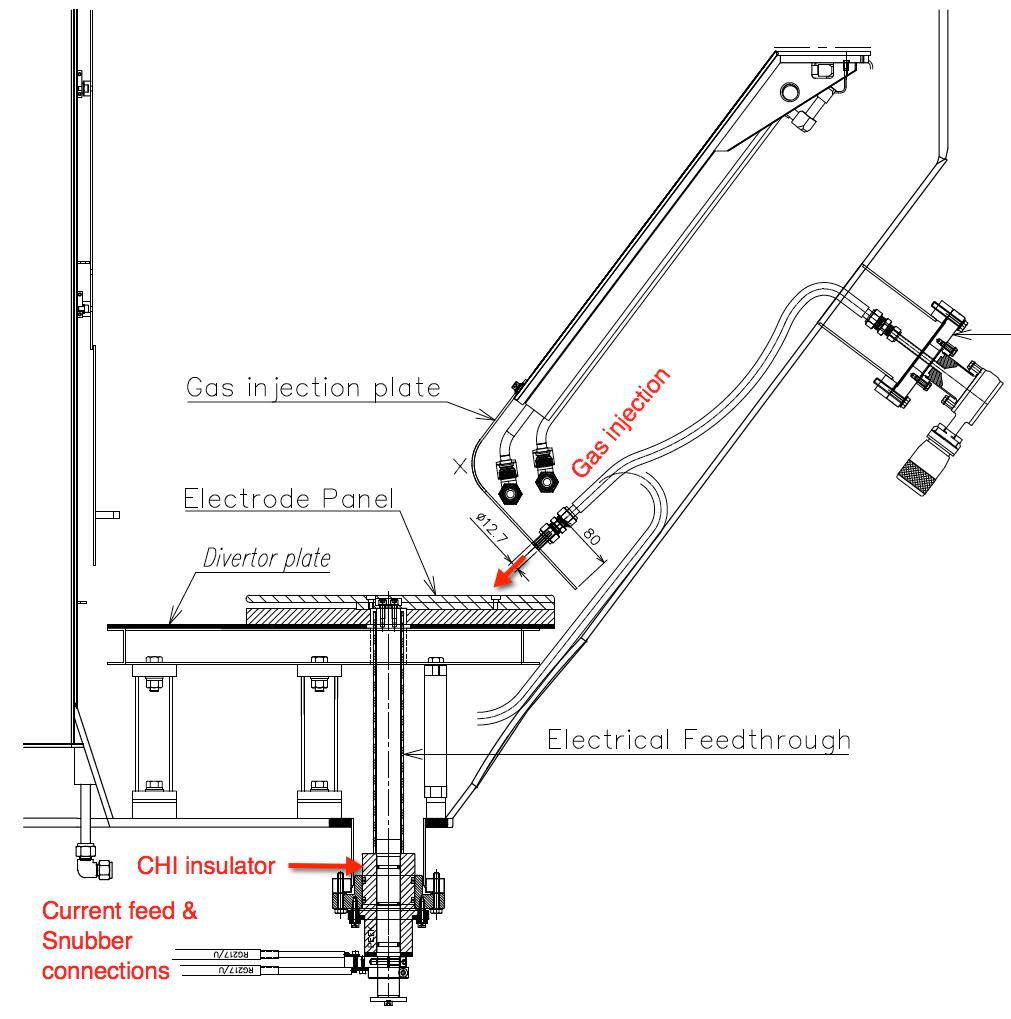 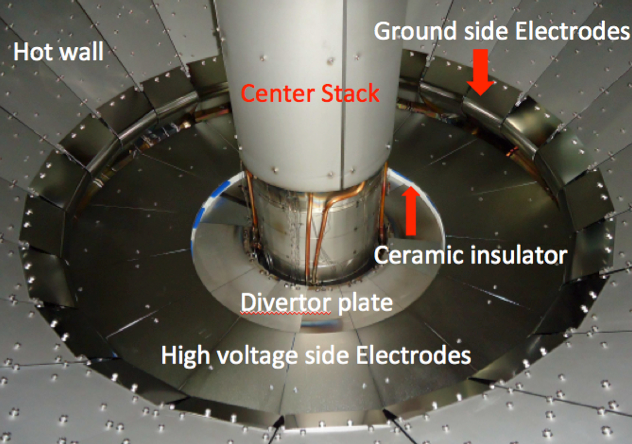 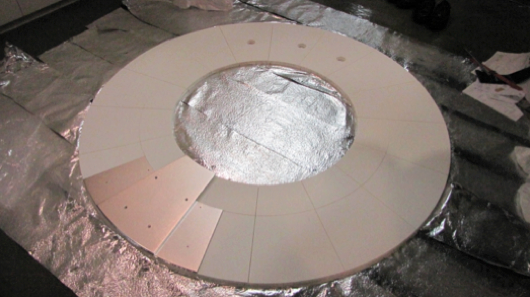 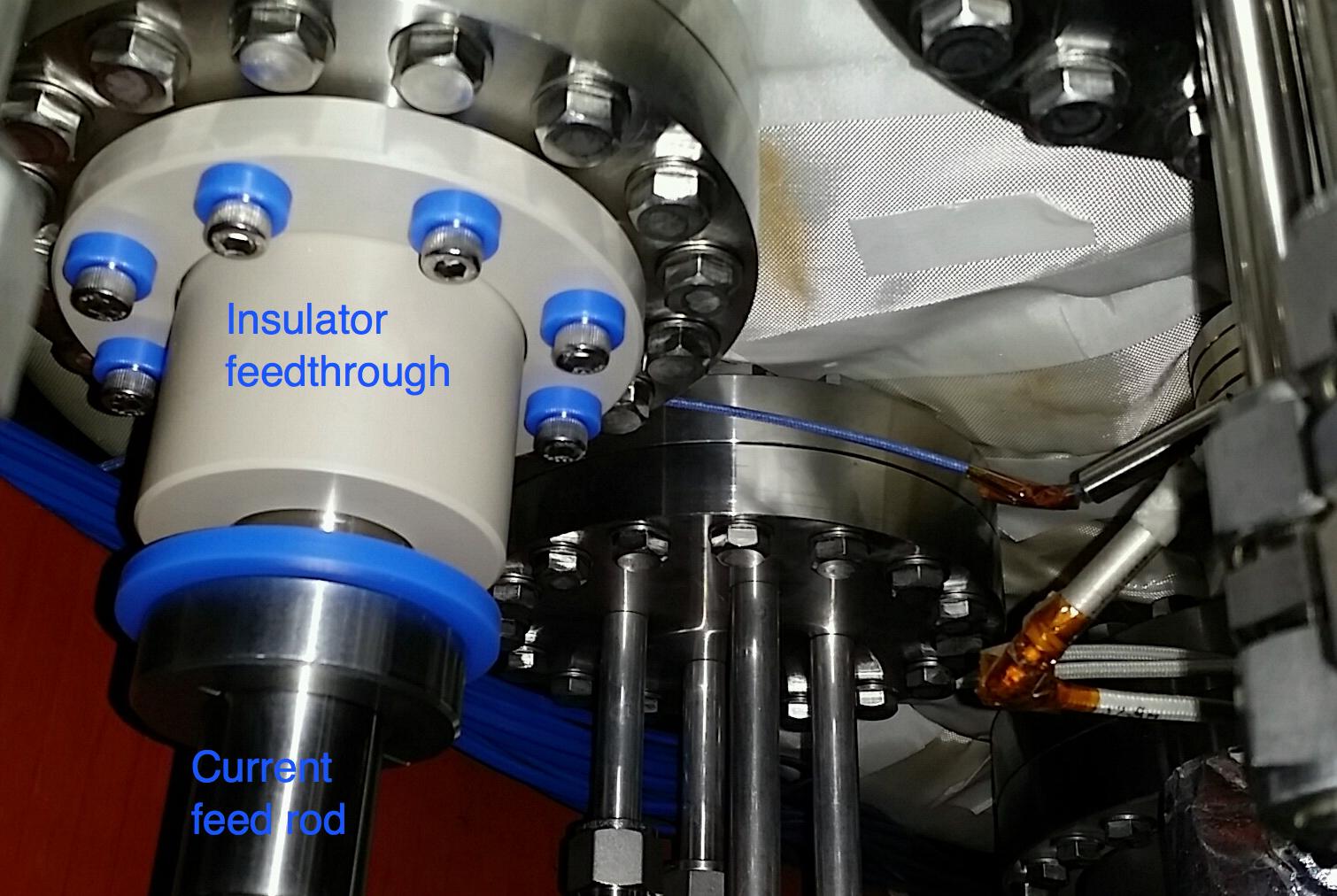 42
Transient CHI on QUEST has Shown Reliable Discharge Initiation, and Plasma Growth in Biased Electrode Configuration
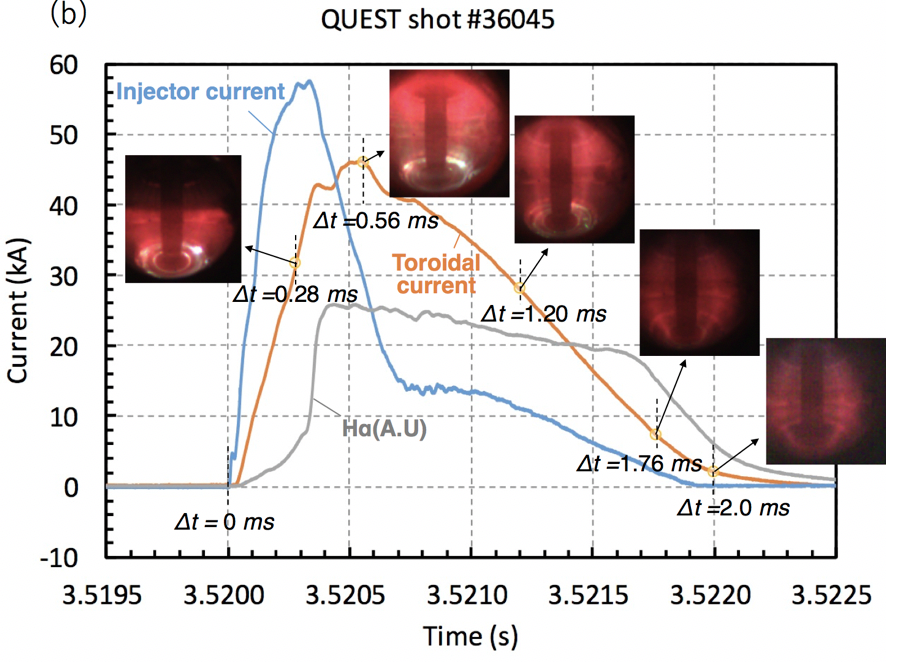 CHI insulator on QUEST is not part of the vacuum vessel


Objectives
Current persistence
Closed flux current generation


Future objectives
Heat CHI plasma with ECH
 Impurity reduction
 Increase current magnitude & sustain with ECH
43
Sample Ar, Mo, Xe, W emission to constrain nZ & transport
Three new PPPL x-ray diagnostics will be implemented at WEST for Te, nZ, Zeff and ne.fast measurements
Broadband multi-energy SOFT x-ray (ME-SXR) for nZ, δZeff and Te profile measurements
Broadband multi-energy HARD x-ray (ME-HXR) for Te & ne,fast measurements
Modest-resolution compact x-ray imaging crystal spectrometer (cXICS) for nZ & δZeff profile measurements
New camera design
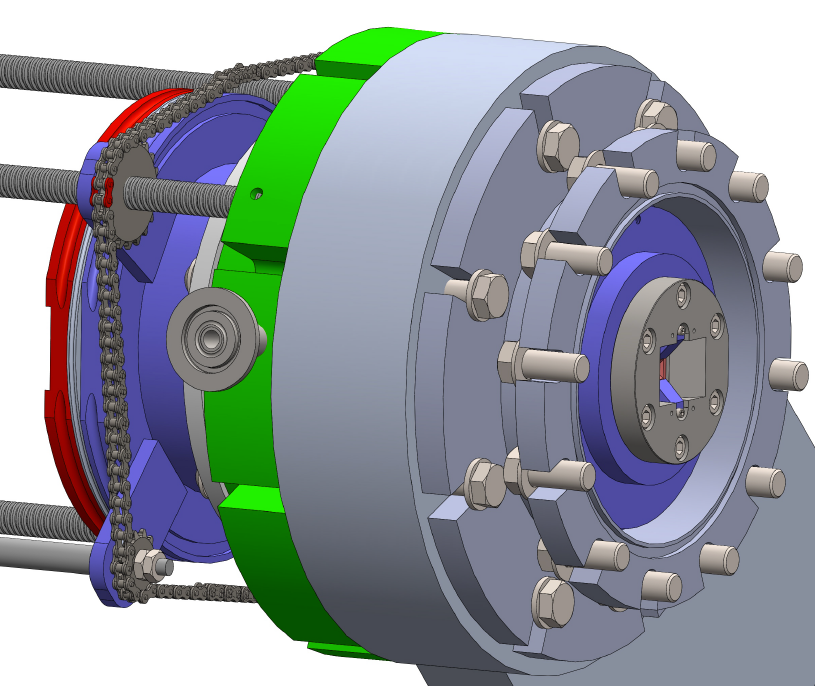 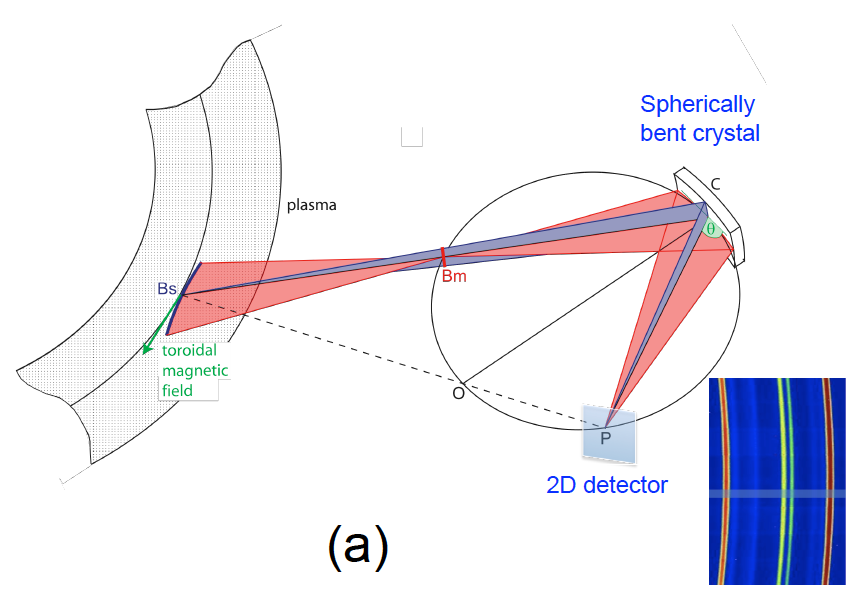 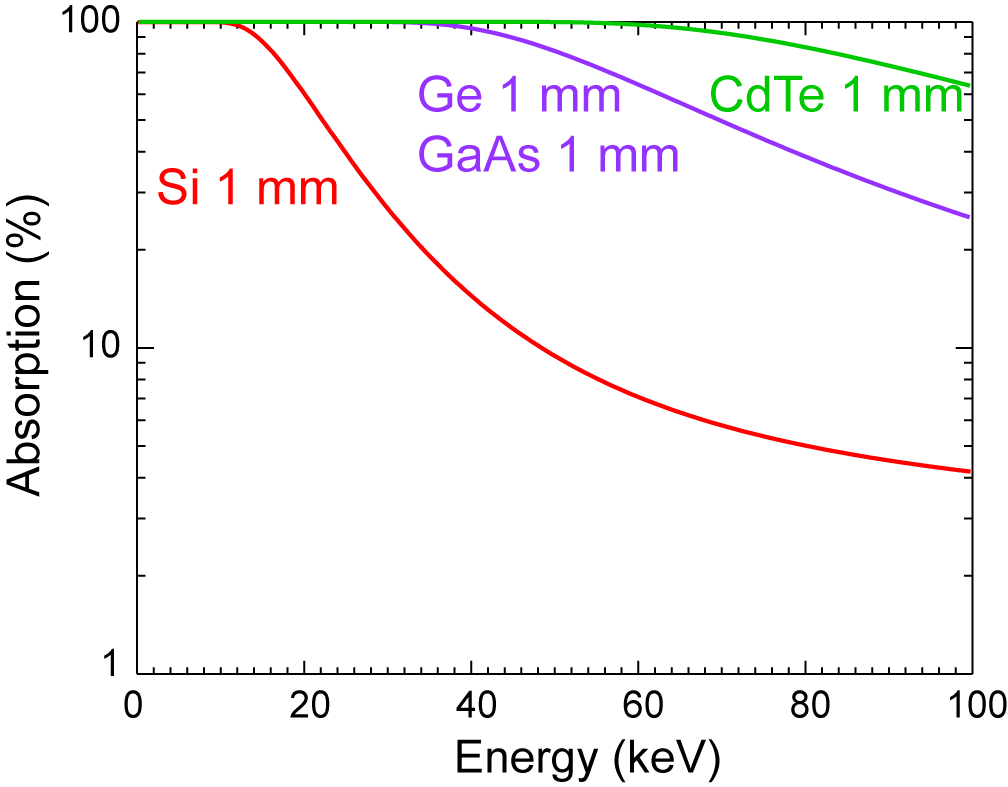 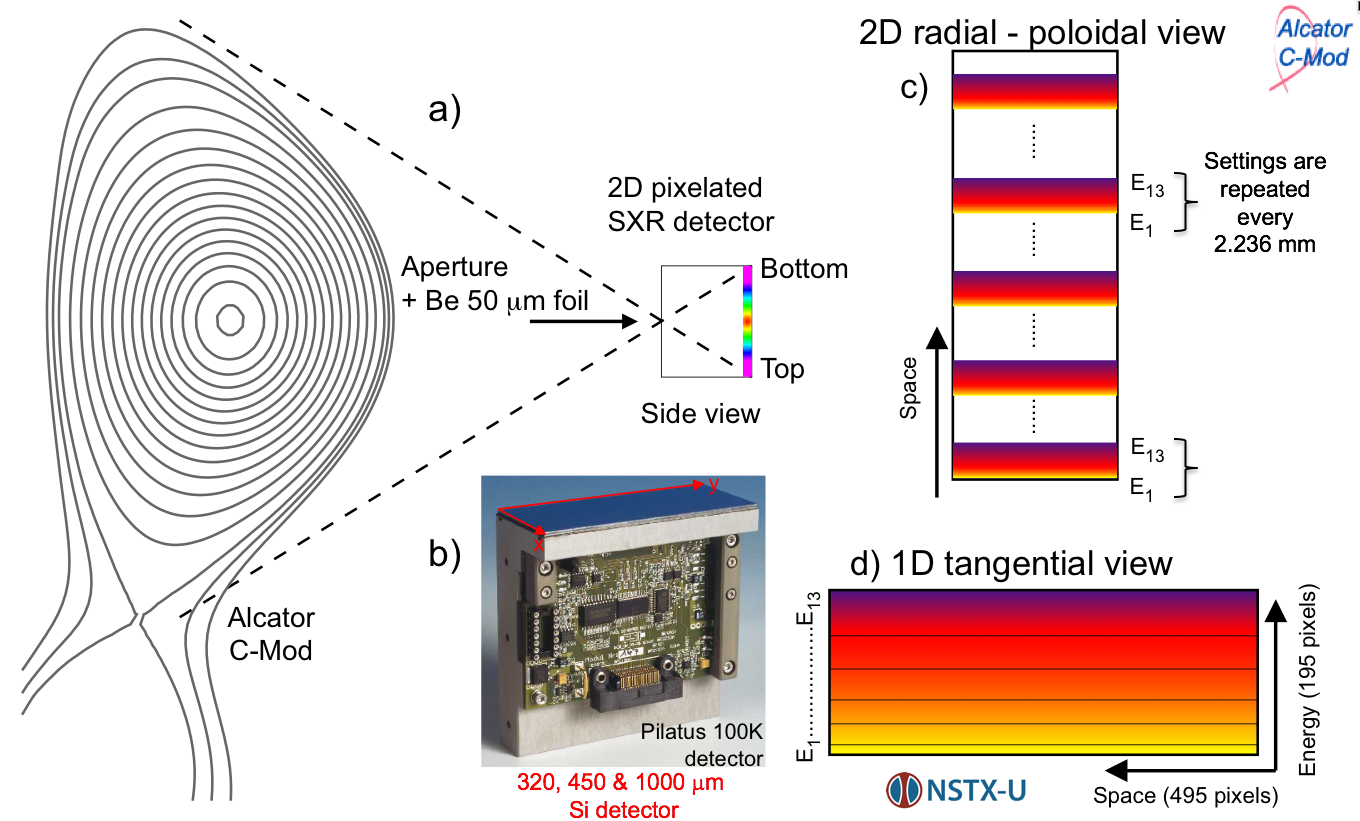 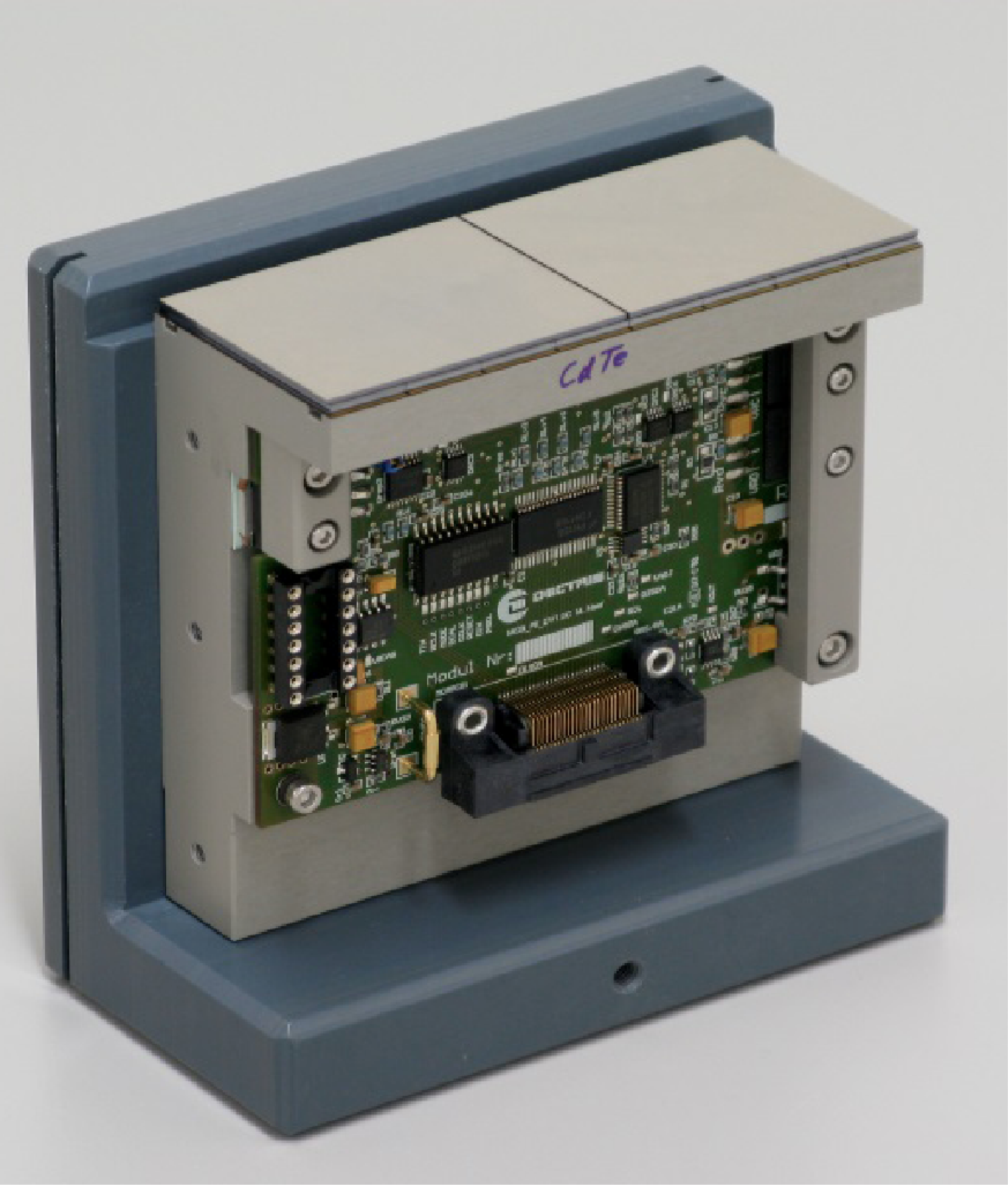 New DECTRIS CdTe detector
Si
New compact spectrometer is a spin-off PPPL’s collaboration with MIT’s PSFC
New multi energy SXR and HXR systems are upgrades of diagnostic tested at WiPPL
44
NSTX-U High Harmonic Fast Wave (HHFW) “Scenarios” considered
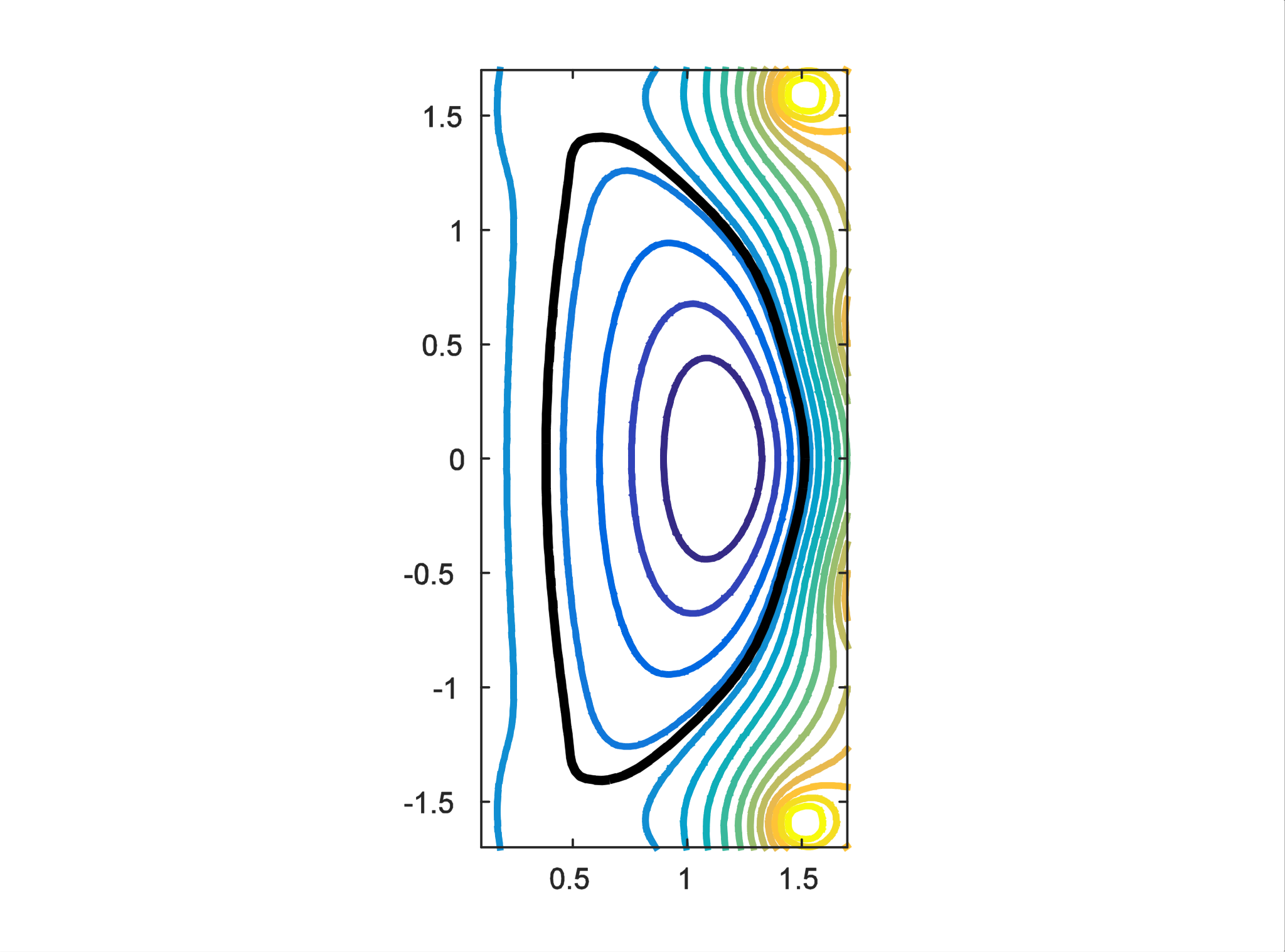 NSTX-U plasma
B = 1T
Ion species: D, H, C, DBEAM
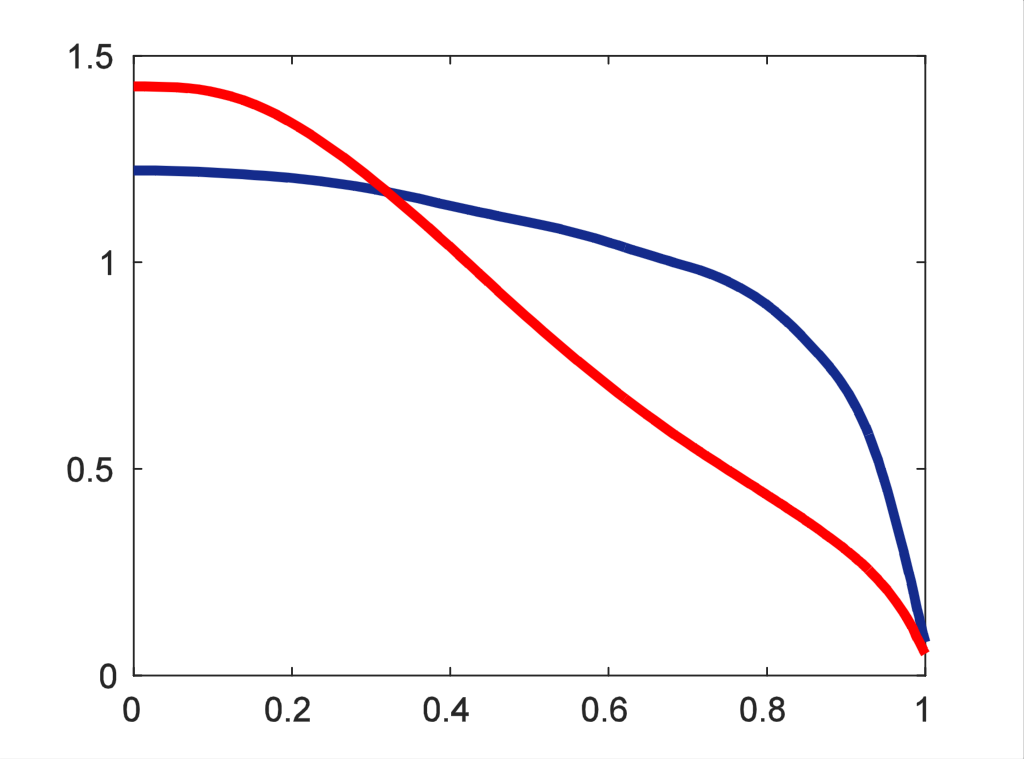 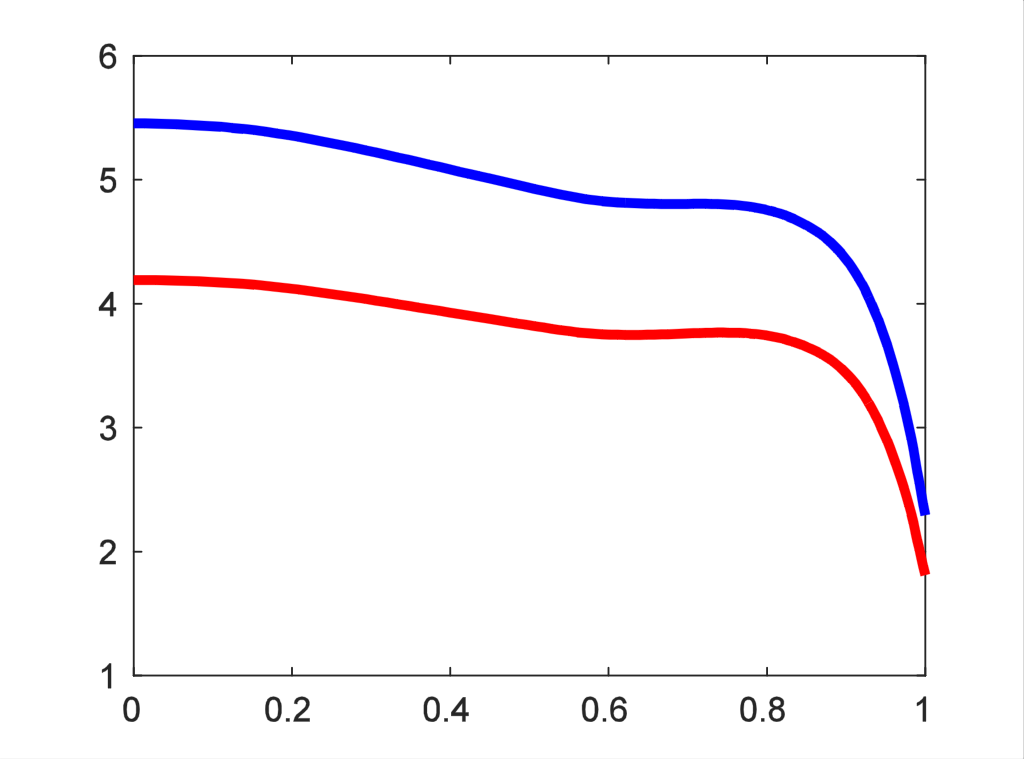 ne
Te
Z [m]
TD
nD
ρpol
ρpol
R [m]
45
NSTX-U “Scenarios” considered
NSTX-U plasma
B = 1T
H concentration scan:
nH/ ne = 1%, 2%, 5%, 10%
Te & ne scans at  βe constant
nNBI scan
B scan:
 B = 0.53, 0.63, 0.76, and 1 T 
w/ and w/o NBI
Two antenna frequencies:
30 MHz and 60 MHz
Three nφ values: -5, -12, -21
Employed full wave code AORSA (Maxwellian plasma)
N. Bertelli et al 2019 Nucl. Fusion 59 086006
46
H concentration
H concentration
H concentration
Hydrogen concentration scan: H power absorption increases with larger H concentration and decreases for larger nφ
nφ = -5
nφ = -12
nφ = -21
f = 30MHz
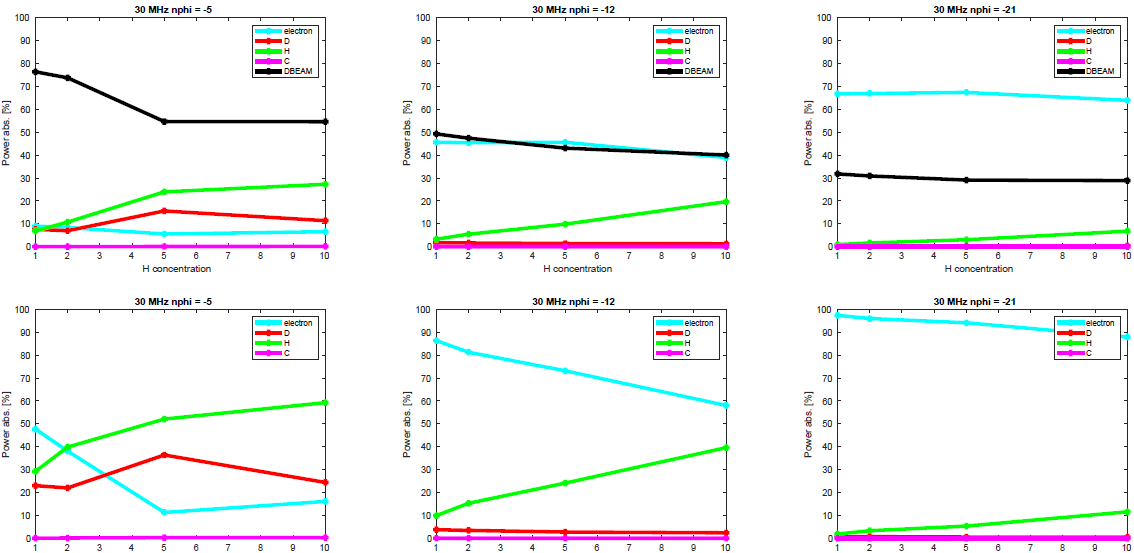 With
NBI
NO
NBI
W/ NBI: dominant electron & fast ions absorption (except for nφ = -5) 
W/O NBI: significant H absorption at lower nφ
47
Lower antenna phasing has stronger interaction with SOL plasma
Ez component of the wave field
150 degree
90 degree
30 degree
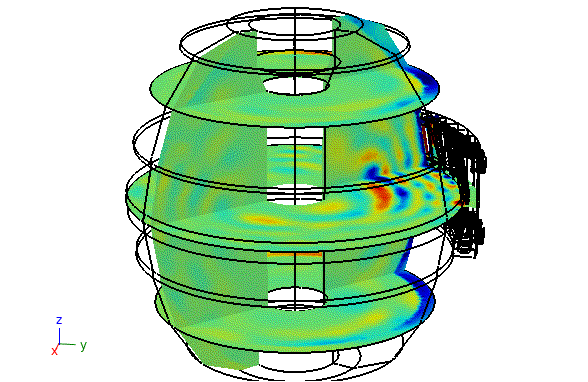 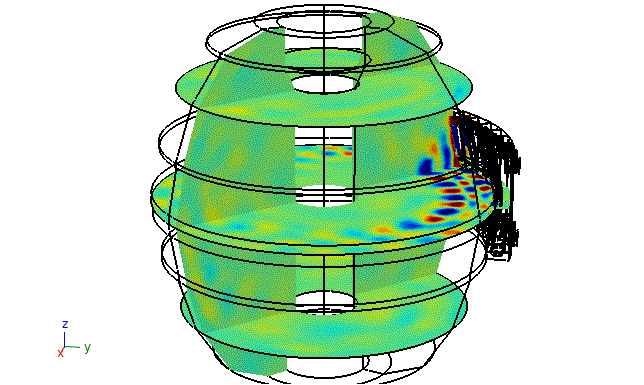 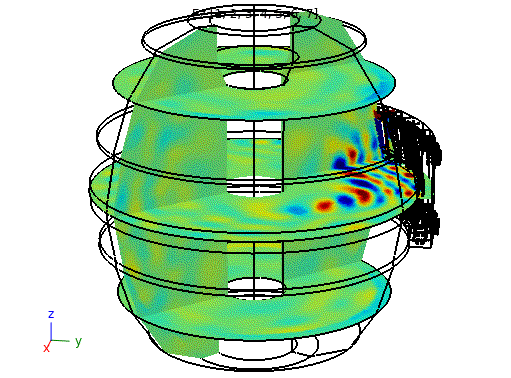 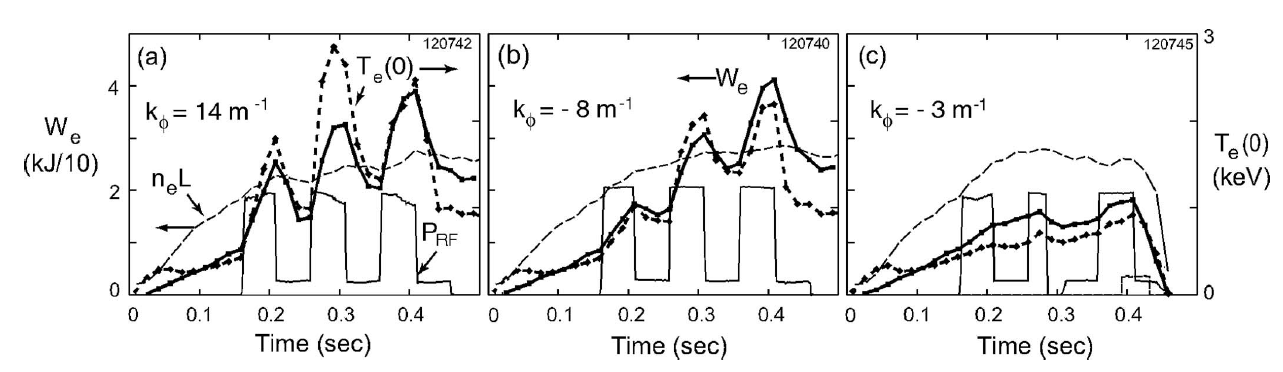 Strong interaction with the SOL
48
BES fluctuation amplitudes
BES cross-power spectra
BES poloidal cross-phase
Anomalous electron losses dominate; strong ion-scale turbulence measured
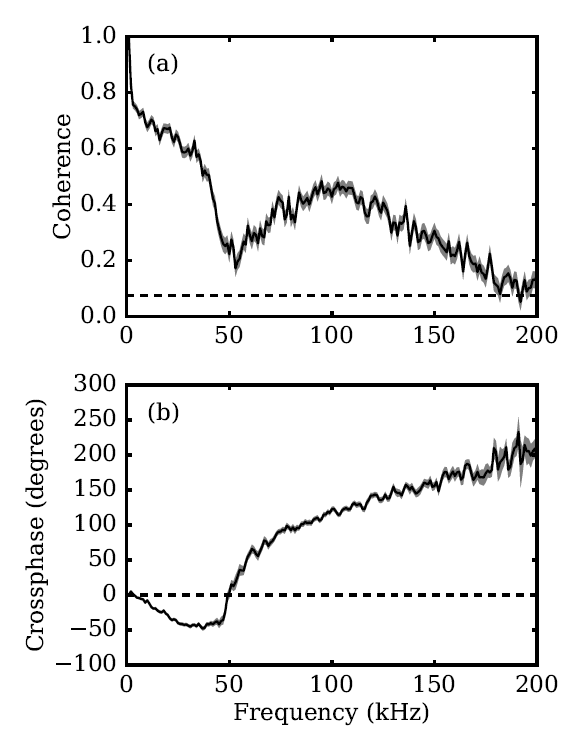 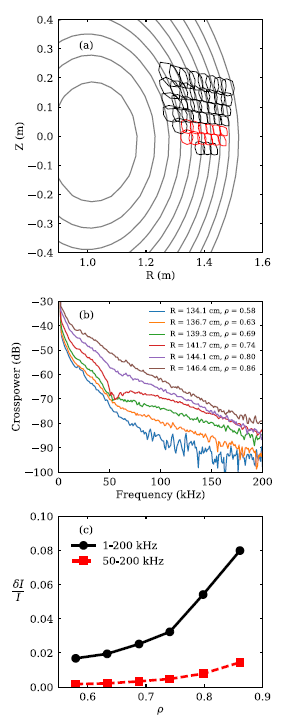 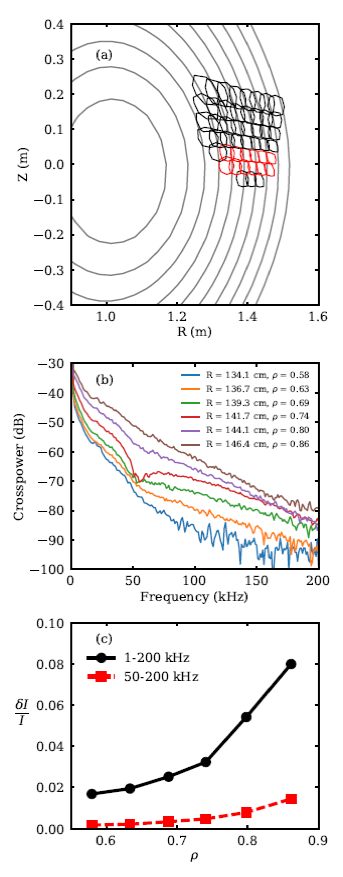 i-dia direction
Observed neoclassical ion losses (in L-mode), anomalous electron losses
However, ion scale turbulence data (BES) shows large amplitude, broadband fluctuations & bi-modal poloidal phase velocity
Bi-modal phase velocities suggestive of two distinct turbulence types (observed in DIII-D & TFTR)
e-dia direction
ρ=0.58-0.86
W. Guttenfelder et al., Nucl. Fusion 59, 056027 (2019)
49
Control-oriented modeling for NSTX-U with machine learning based on TRANSP and experimental data
Machine learning algorithms are being used to develop fast simulation capabilities for scenario optimization and real-time control 
Builds upon neural network development for NSTX-U beam heating
E.g., magnetic diffusion: Neural network models for equilibrium dependent geometric quantities, bootstrap current, and resistivity, kinetic profiles: electron pressure/density profile shapes
Boyer, et al., Nuclear Fusion 2019.
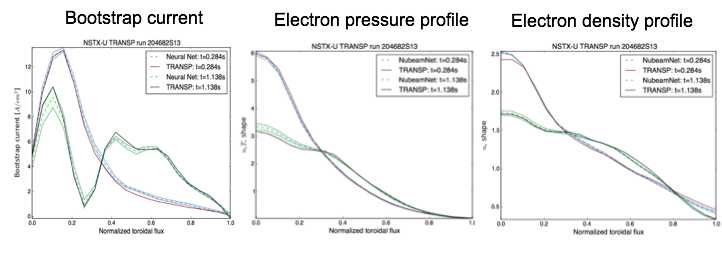 Solid: Expected (TRANSP/NSTX-U)
Dashed: Neural net prediction
50
“Predict-first” KSTAR TRANSP analysis shows expected high performance plasmas at > 80% NICF
High non-inductive current fraction for 6.5, 7.5, 8.5 MW NBI
 βN from 3.0 – 3.5; based on KSTAR plasmas with NICF ~70%
Generate substantial database of long pulse, high βN plasmas in the 2019 KSTAR run for disruption prediction studies
Predicted high non-inductive current fraction (NICF) current profiles
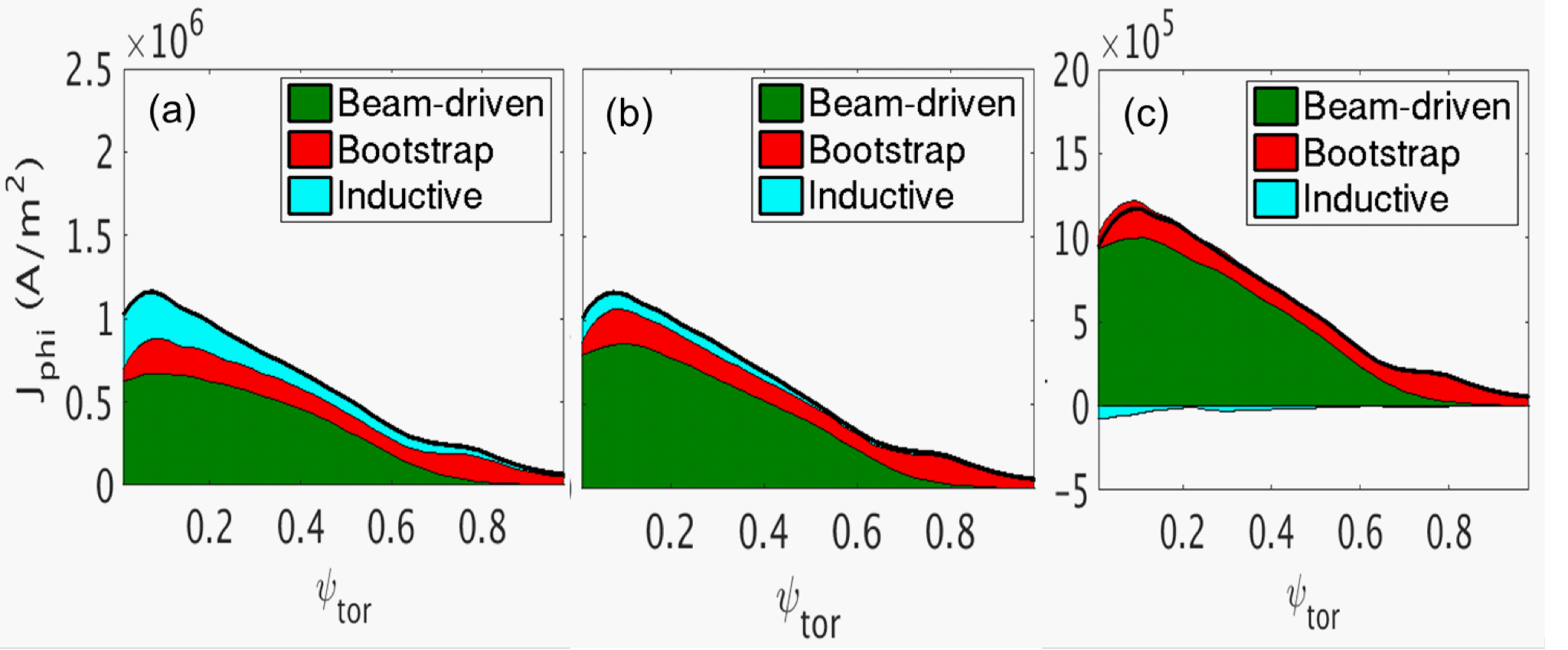 81.5% NICF
93% NICF
101% NICF
J.-H. Ahn, S.A. Sabbagh, et al. (Columbia U.)
51